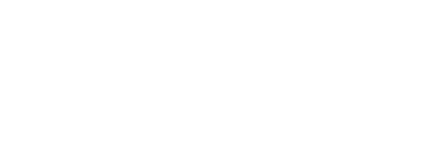 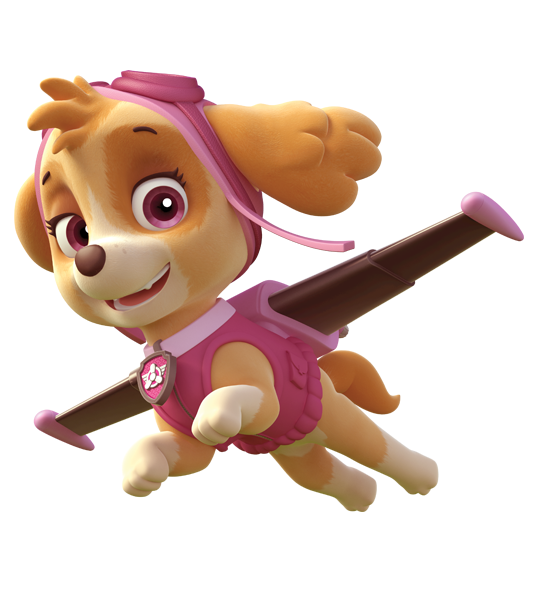 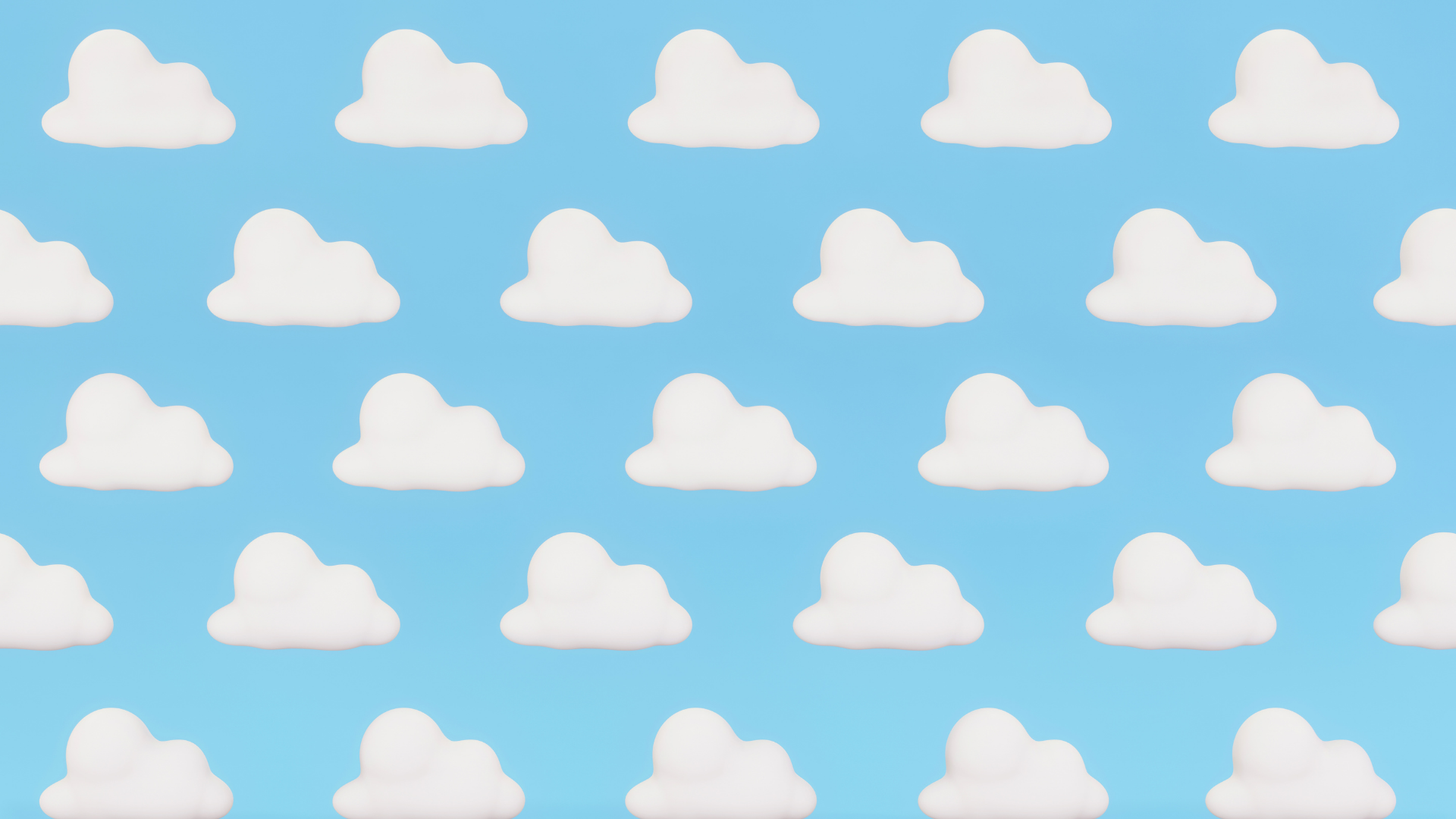 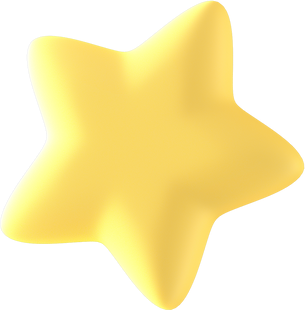 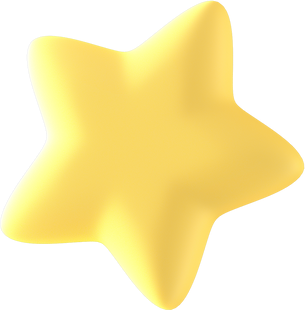 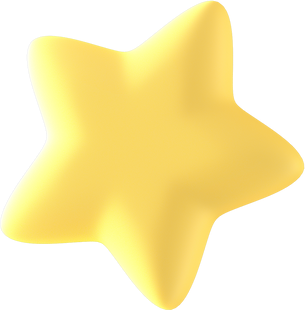 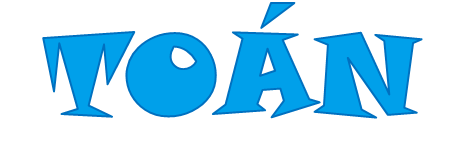 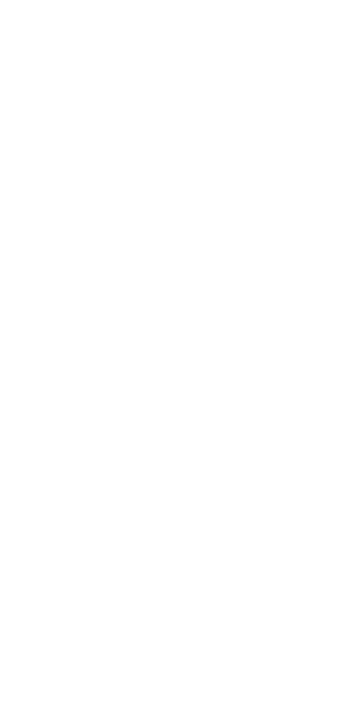 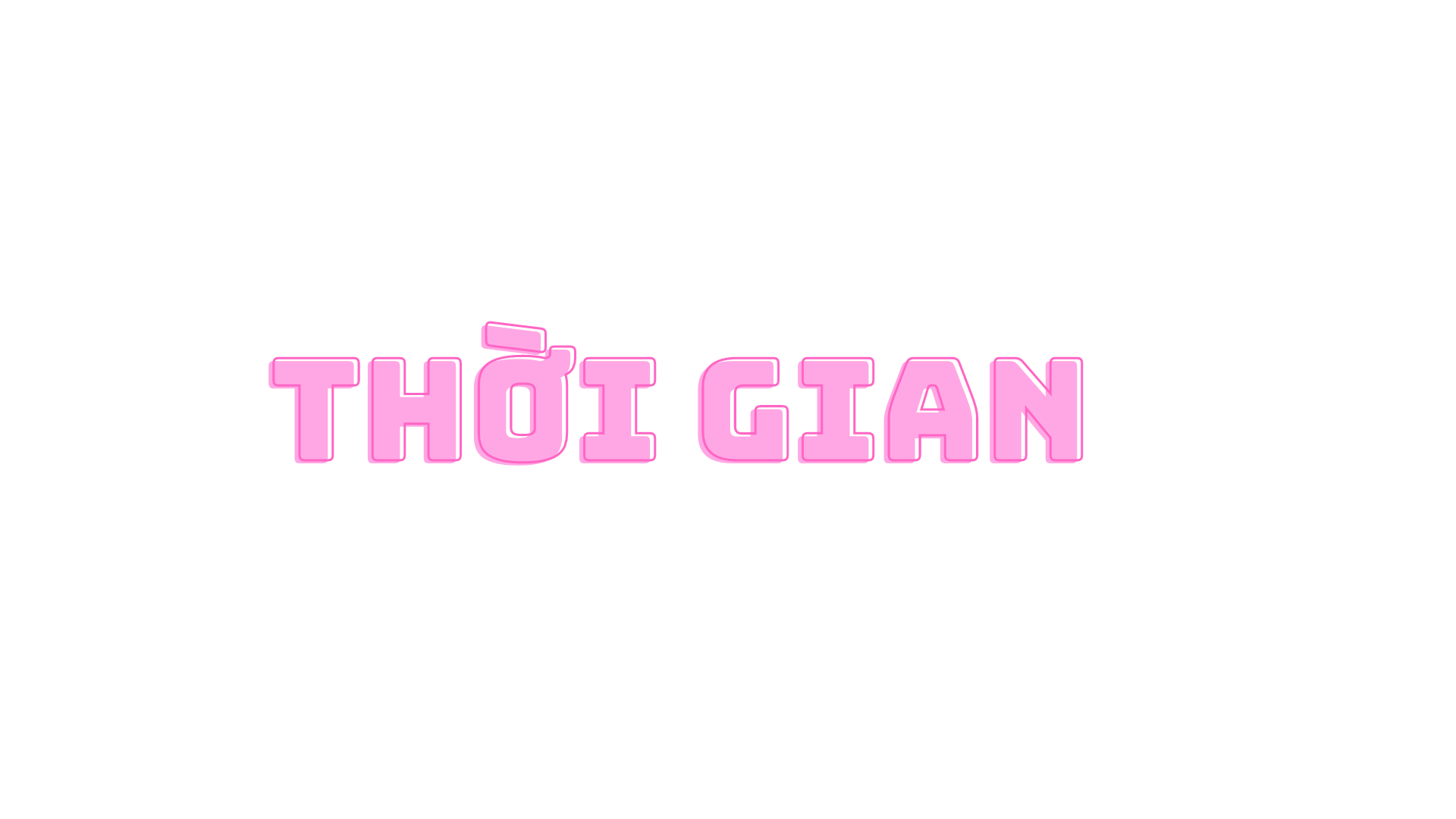 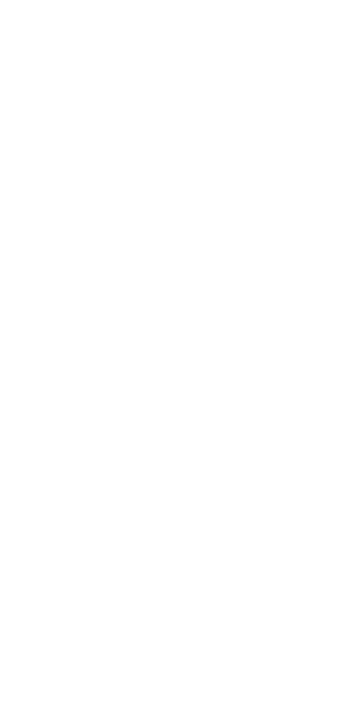 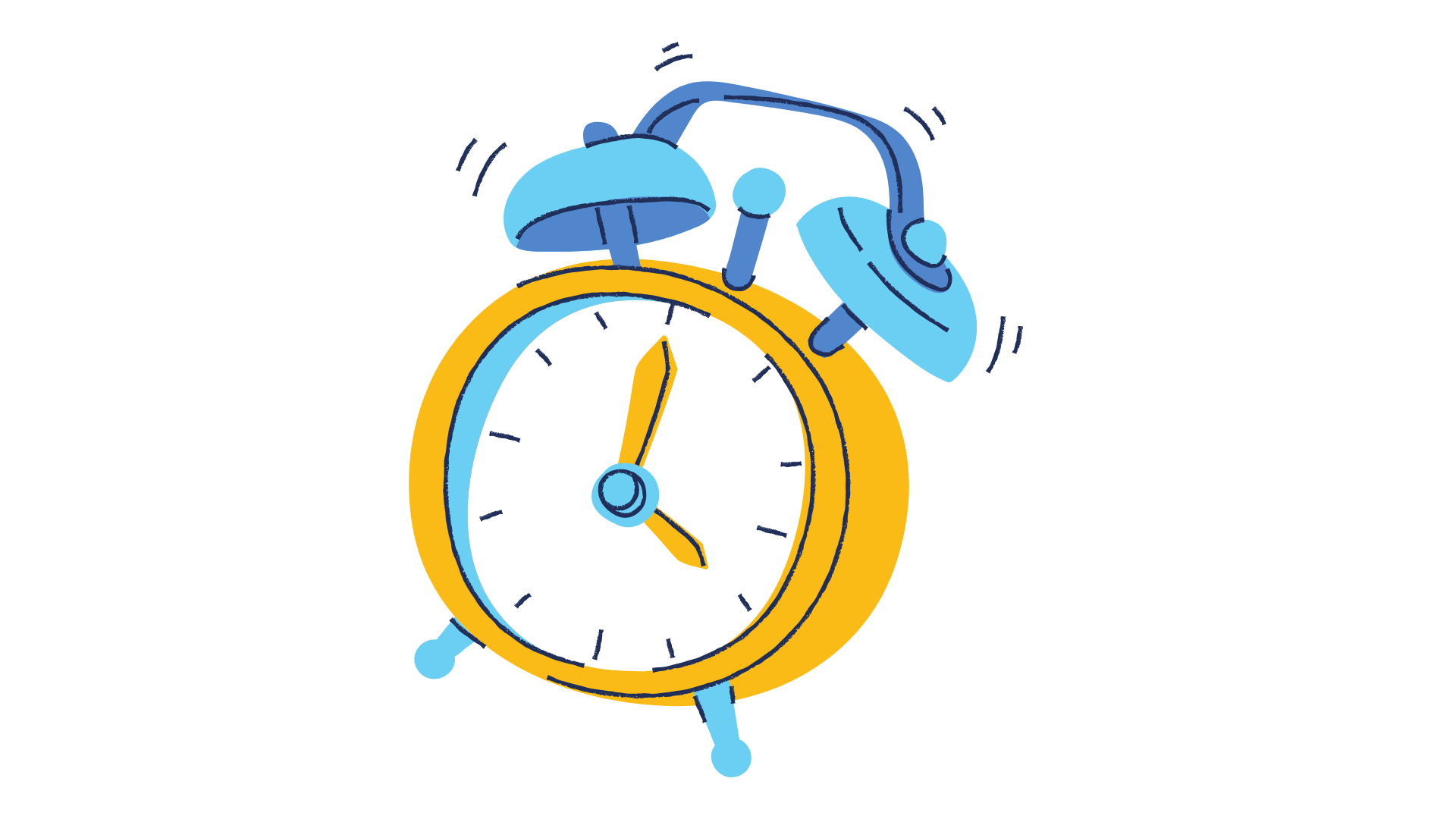 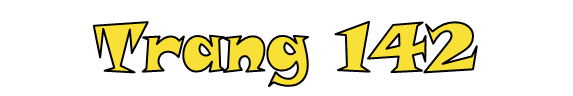 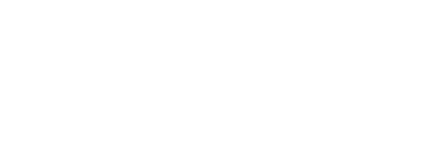 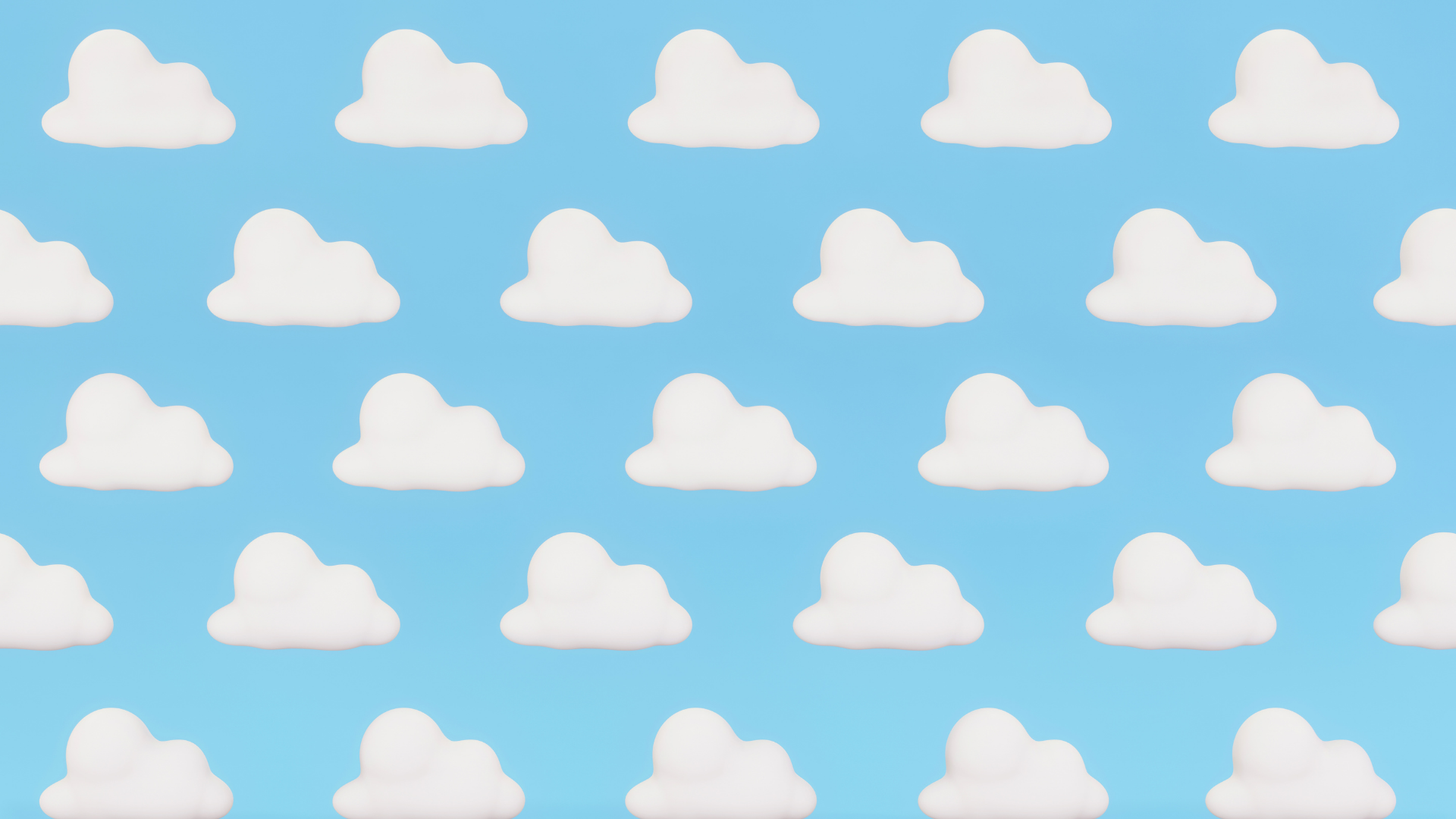 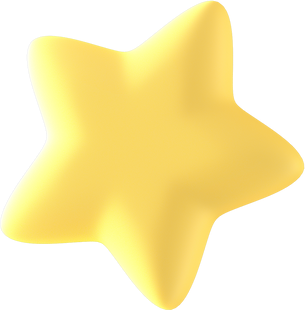 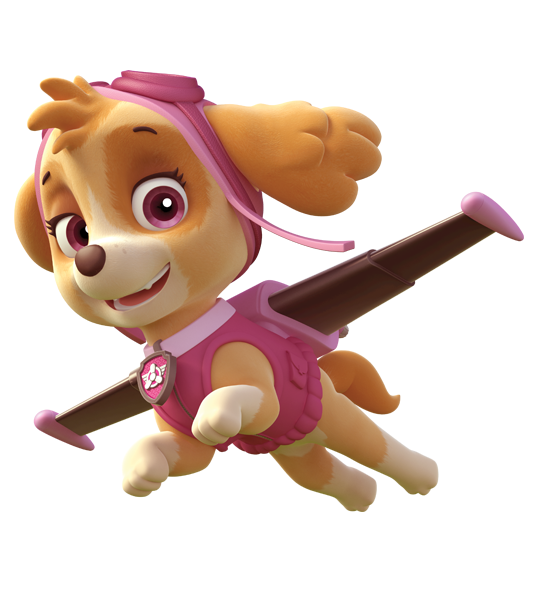 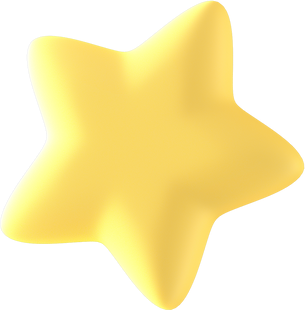 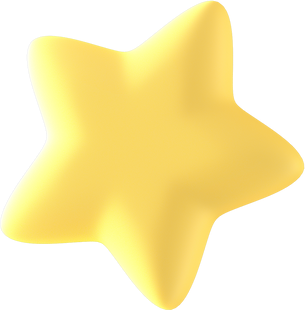 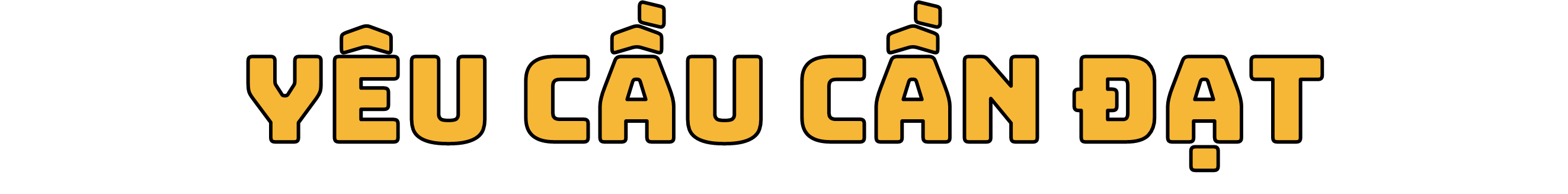 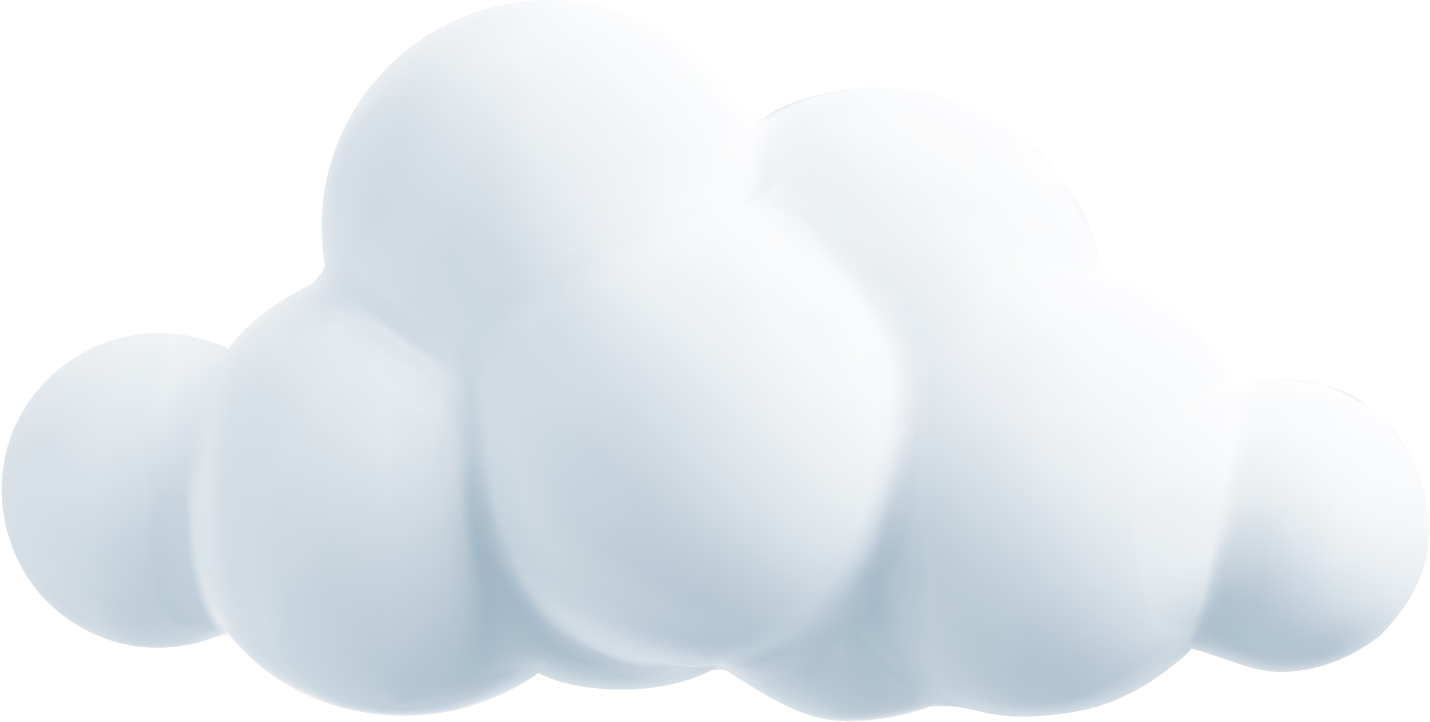 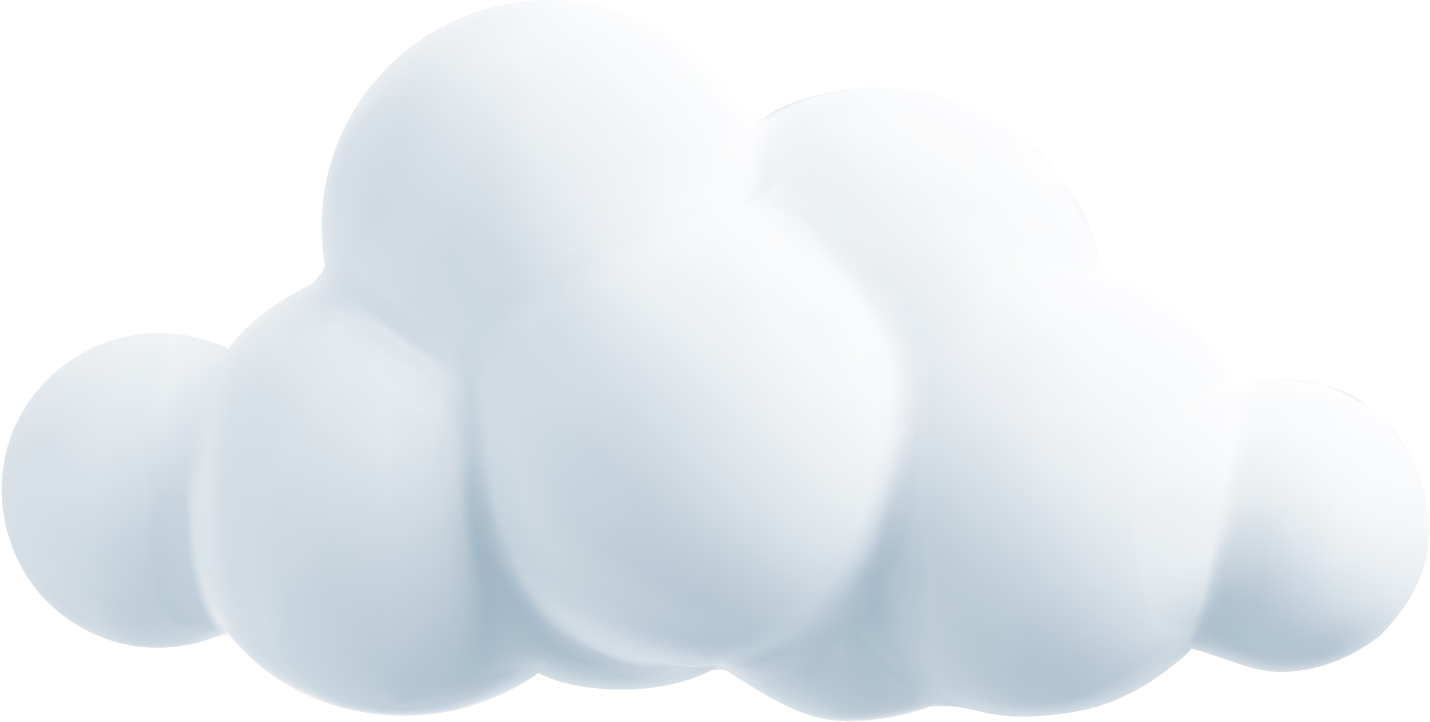 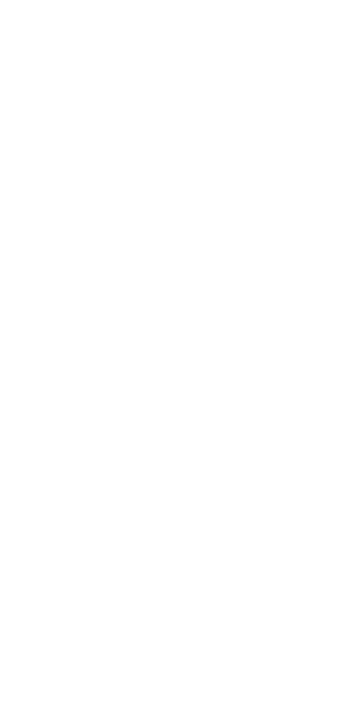 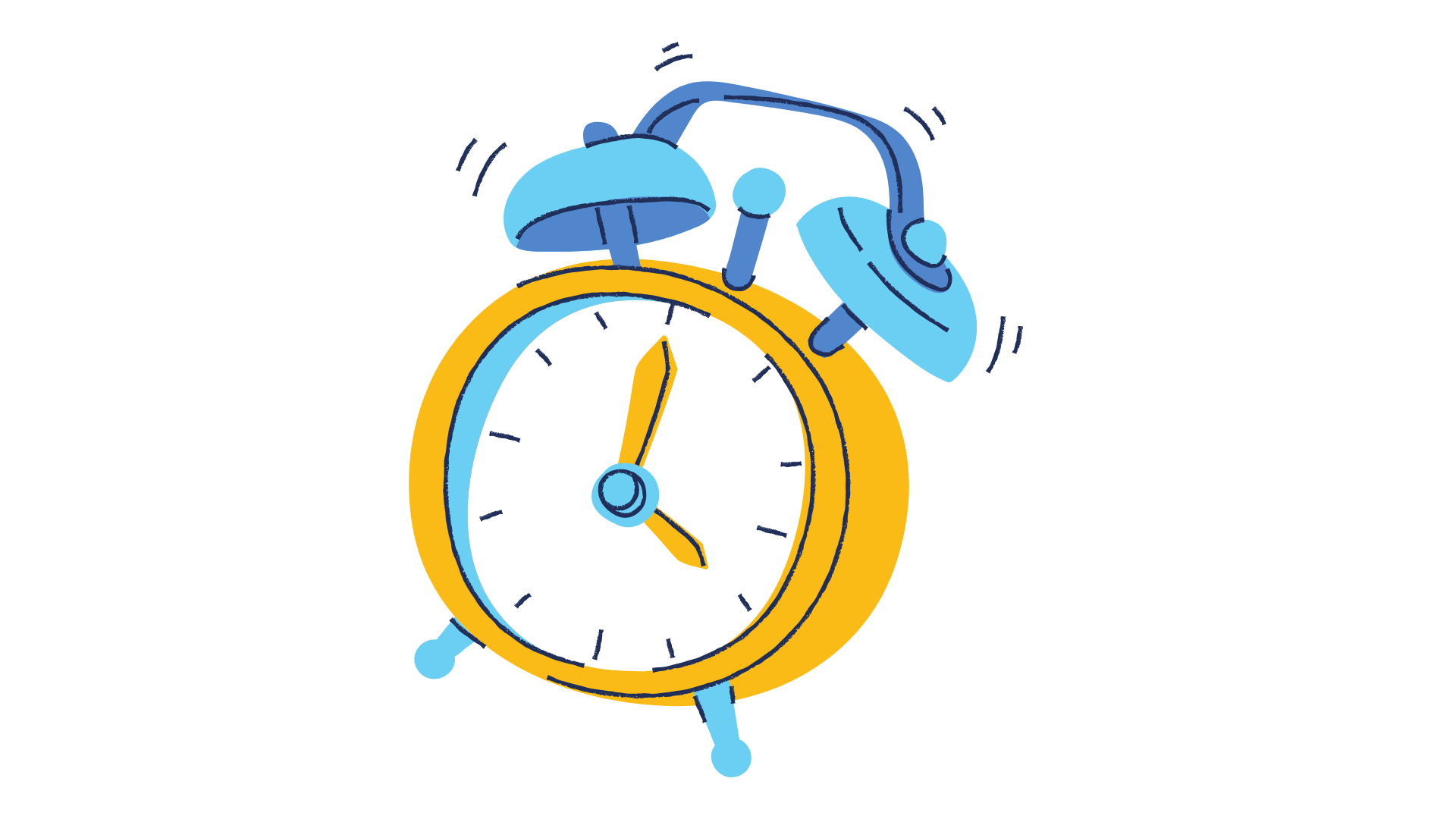 Hình thành cách tính thời gian của toán chuyển động đều.
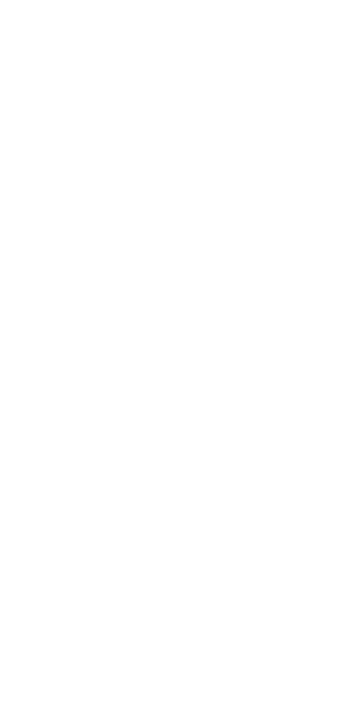 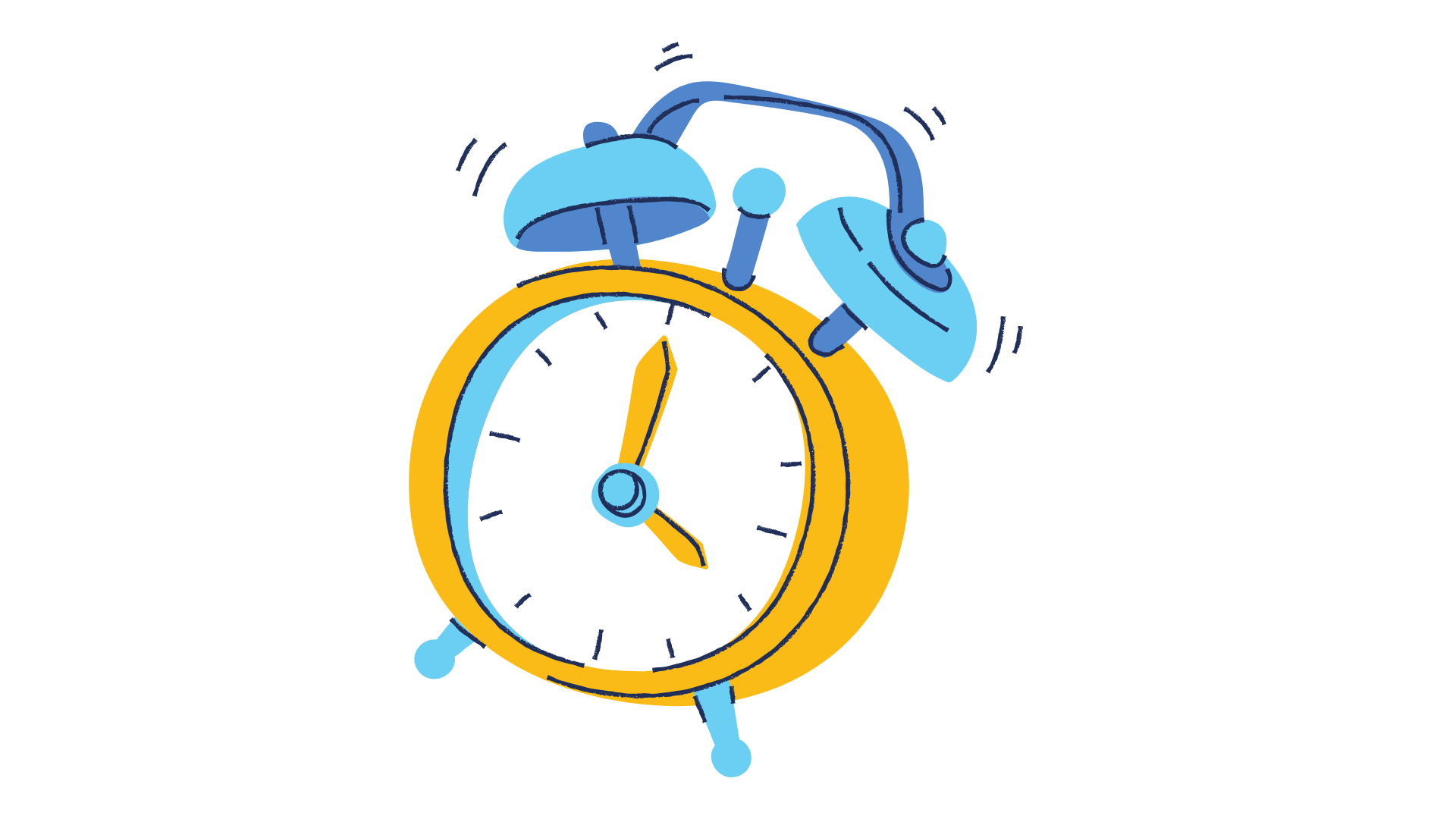 Biết thực hiện bài toán tính thời gian của toán chuyển động đều.
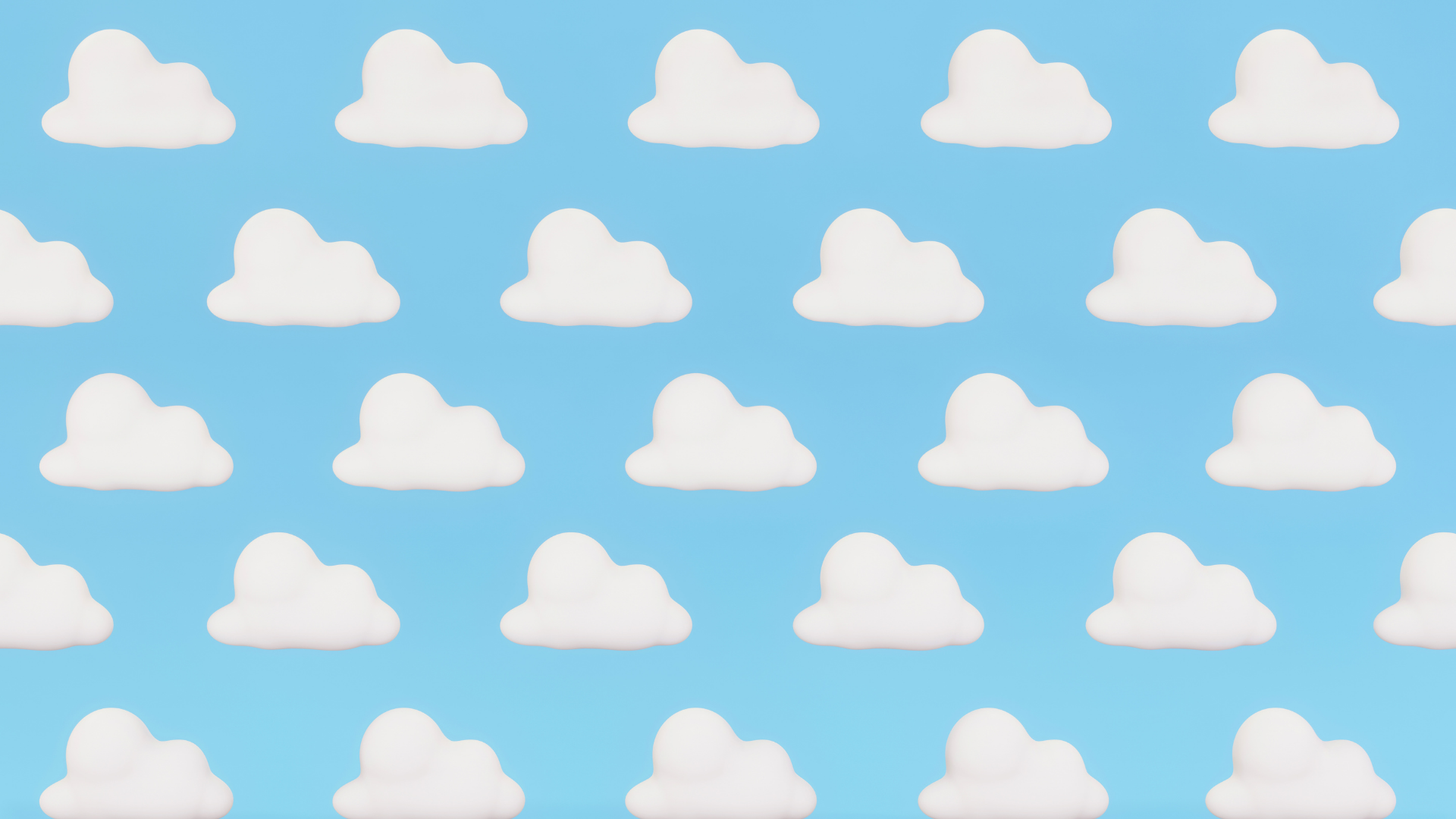 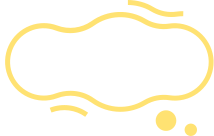 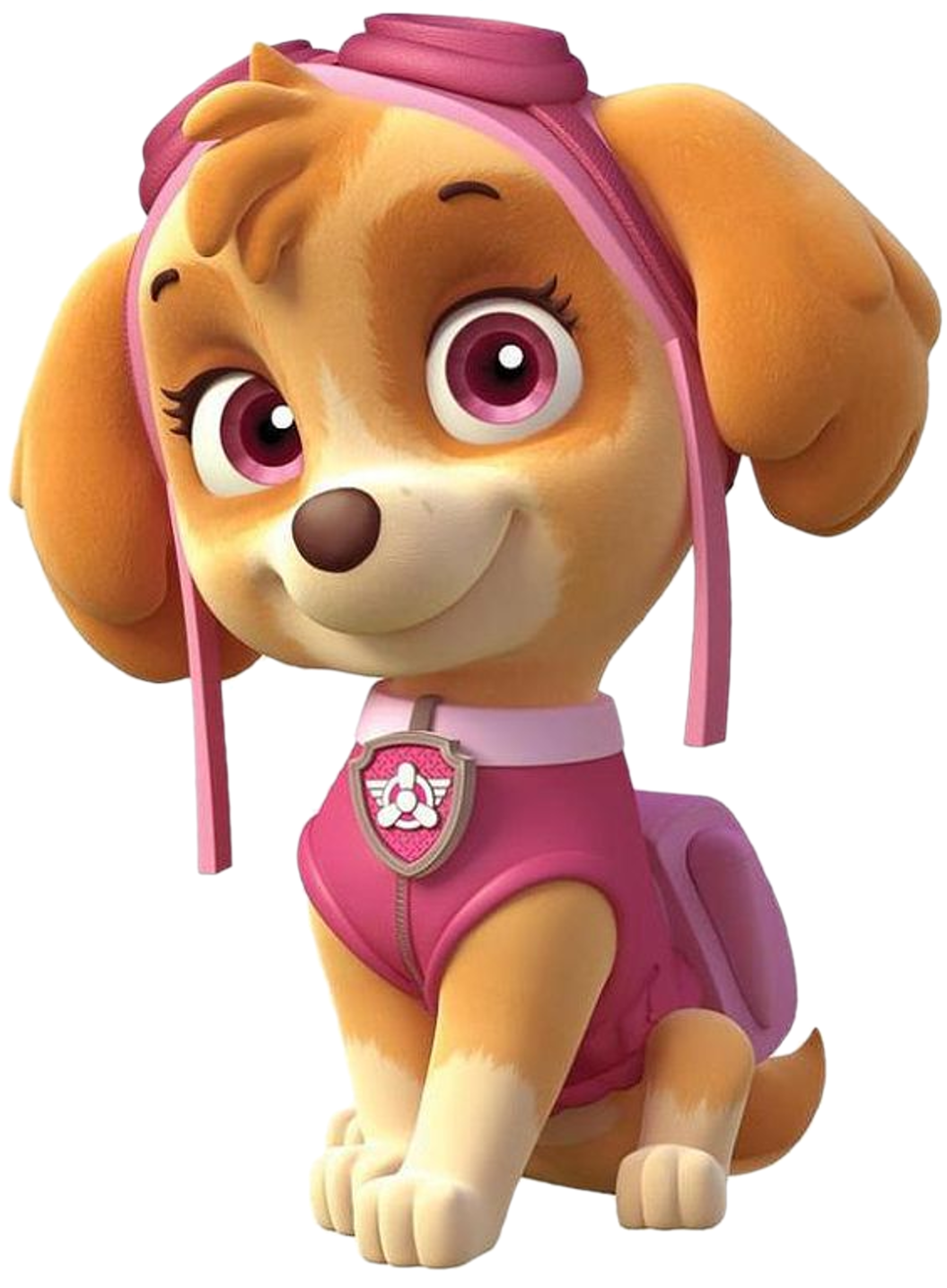 Xin chào các bạn đã đến thành phố của mình. Mình là Skye – một chú chó cứu hộ.
Nhiệm vụ của chúng mình là…..
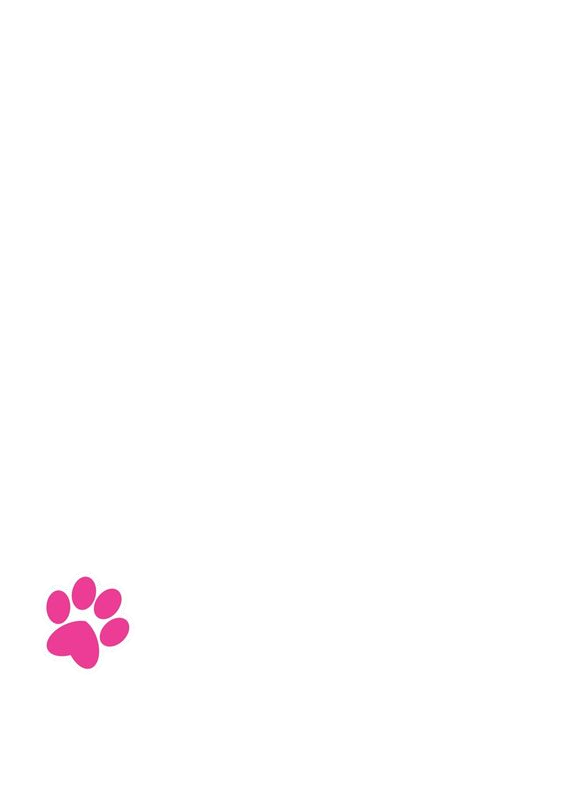 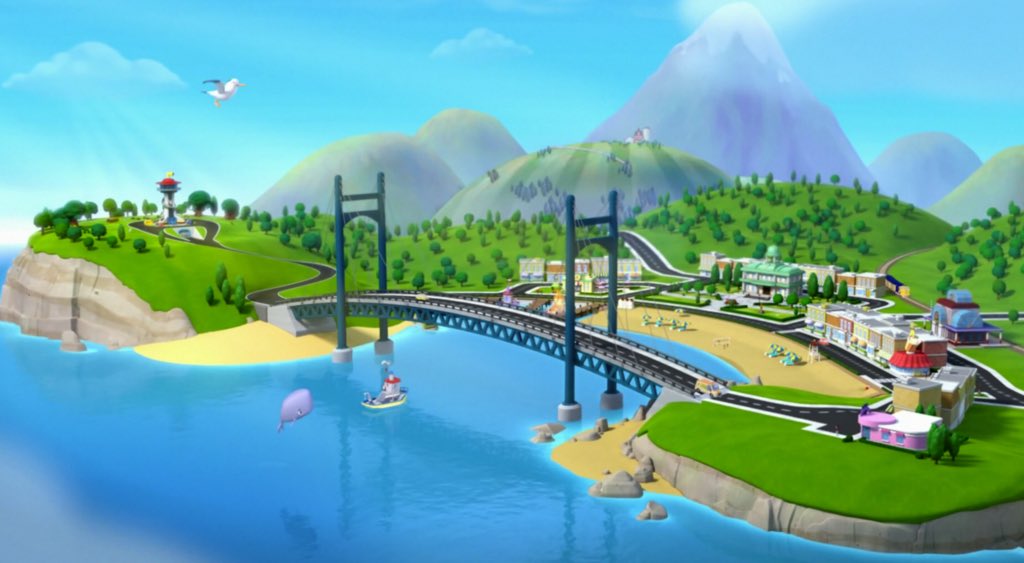 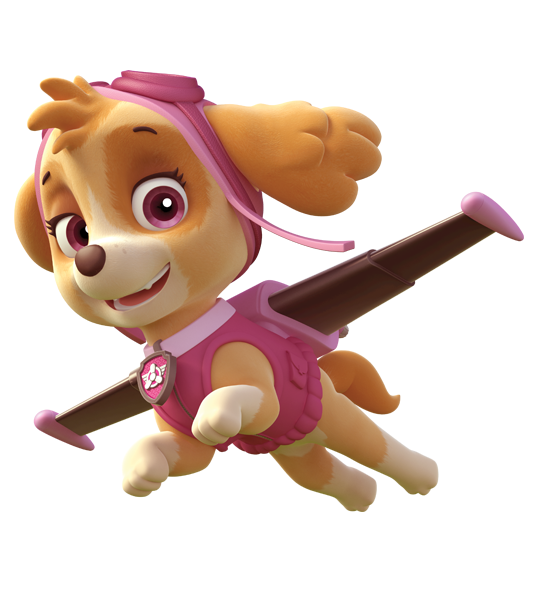 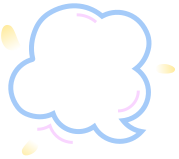 Cùng mình đi gọi các đồng đội thôi nào!!
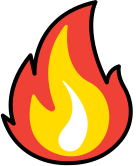 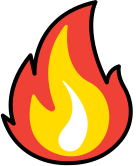 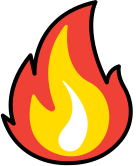 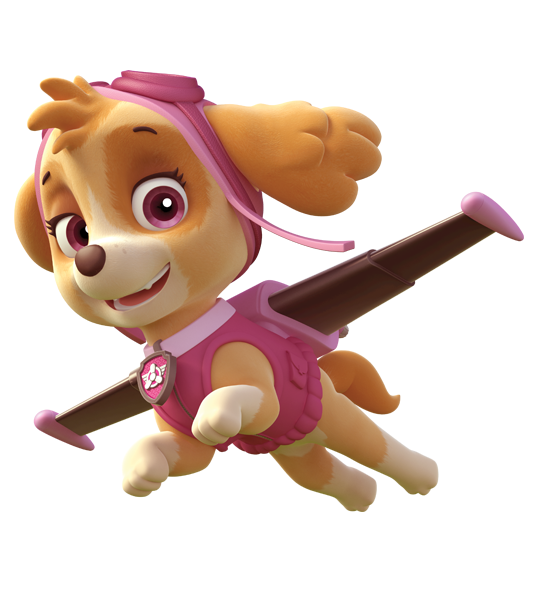 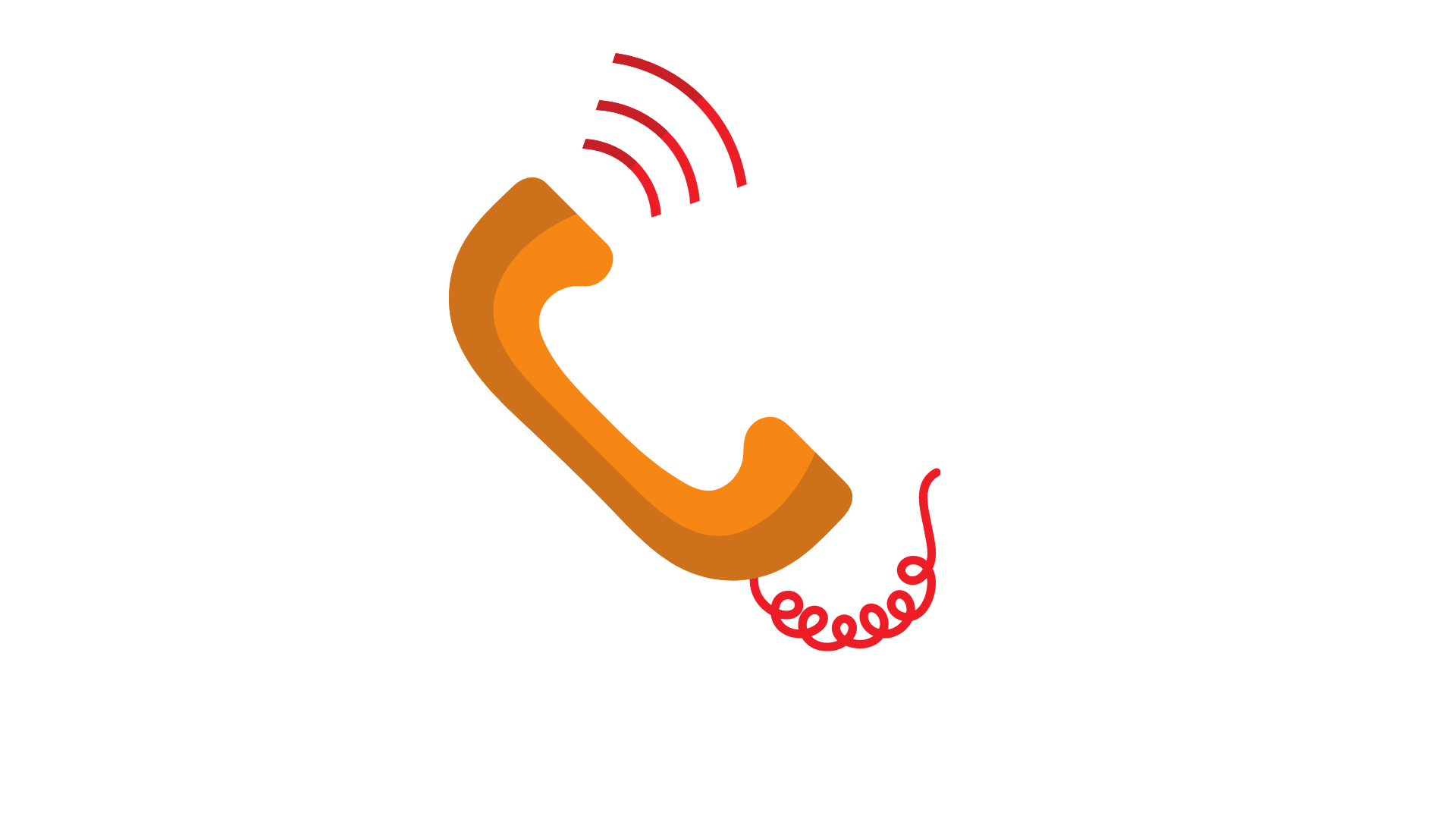 Tòa nhà Sky đang cháy lớn!!
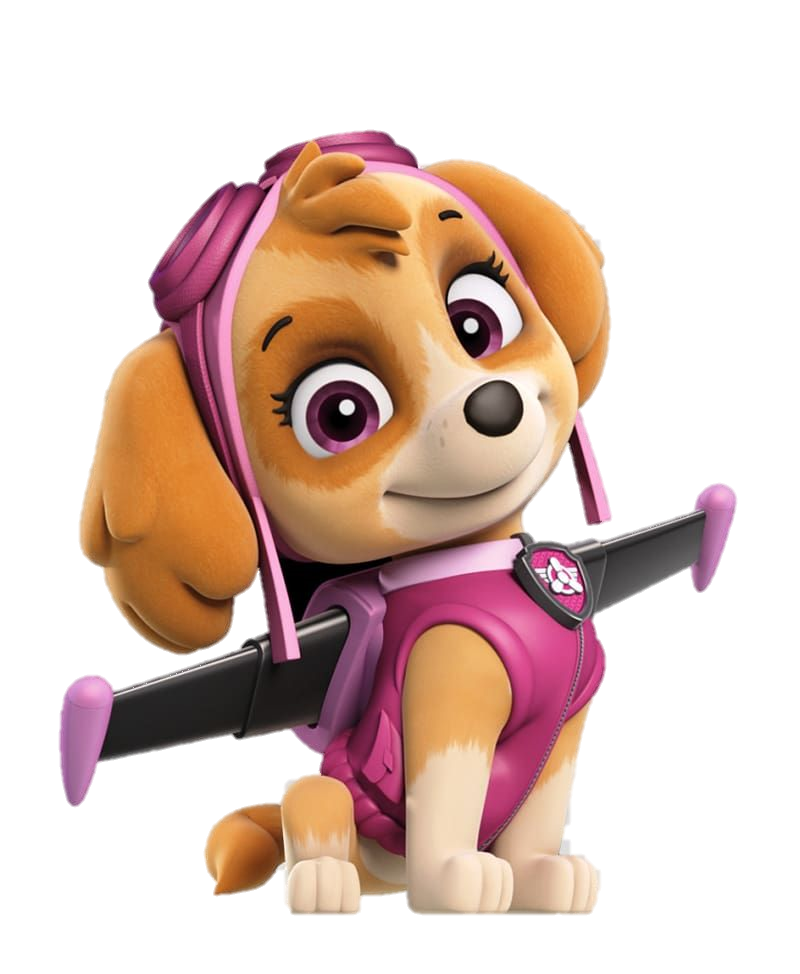 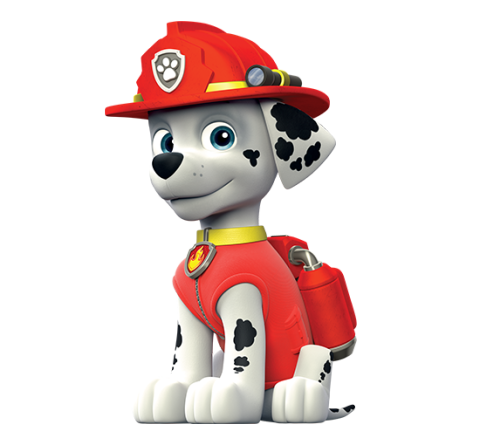 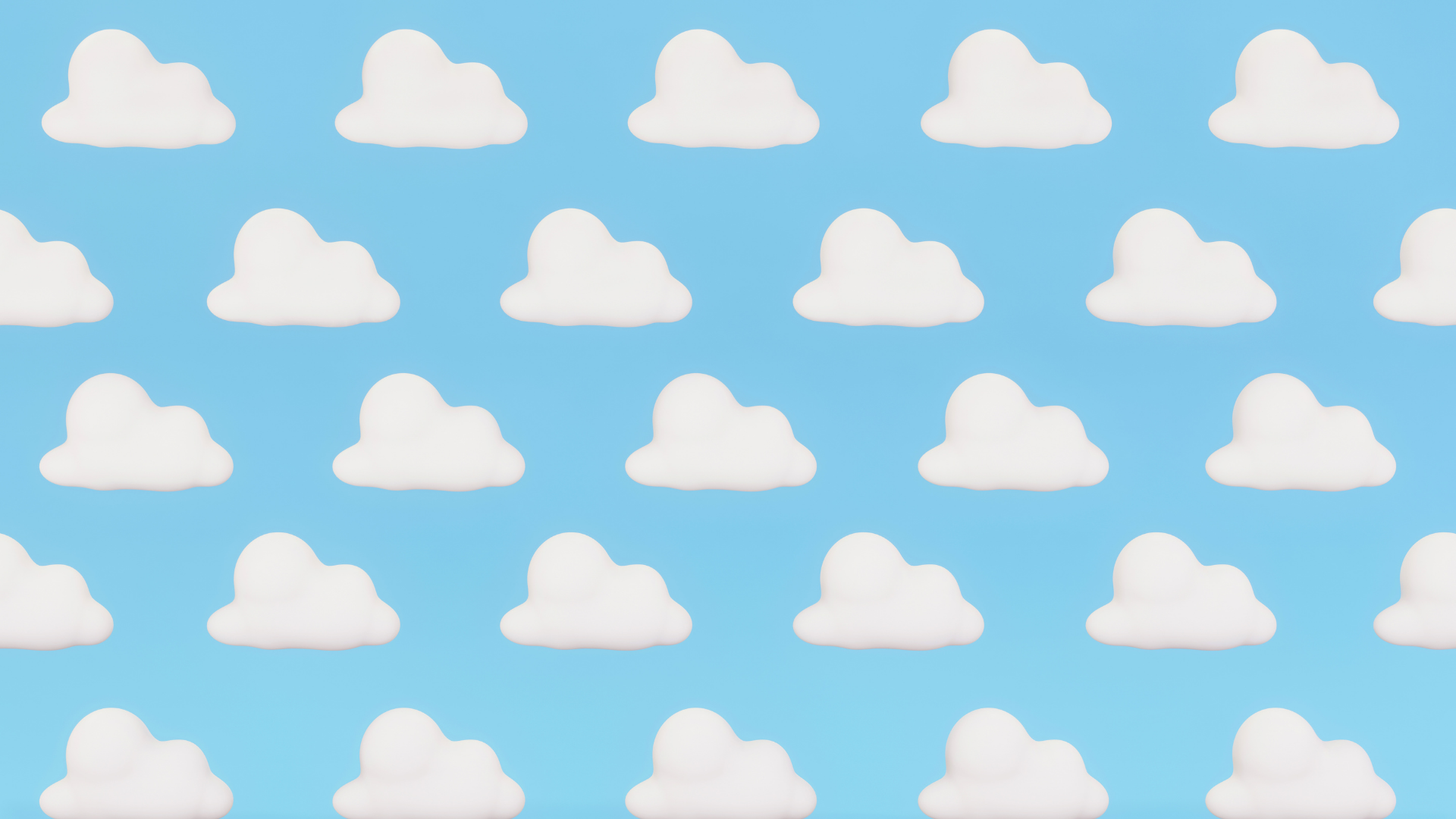 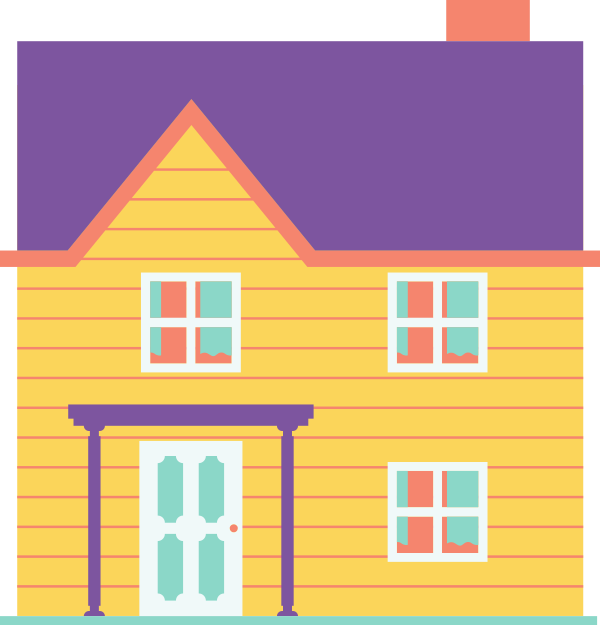 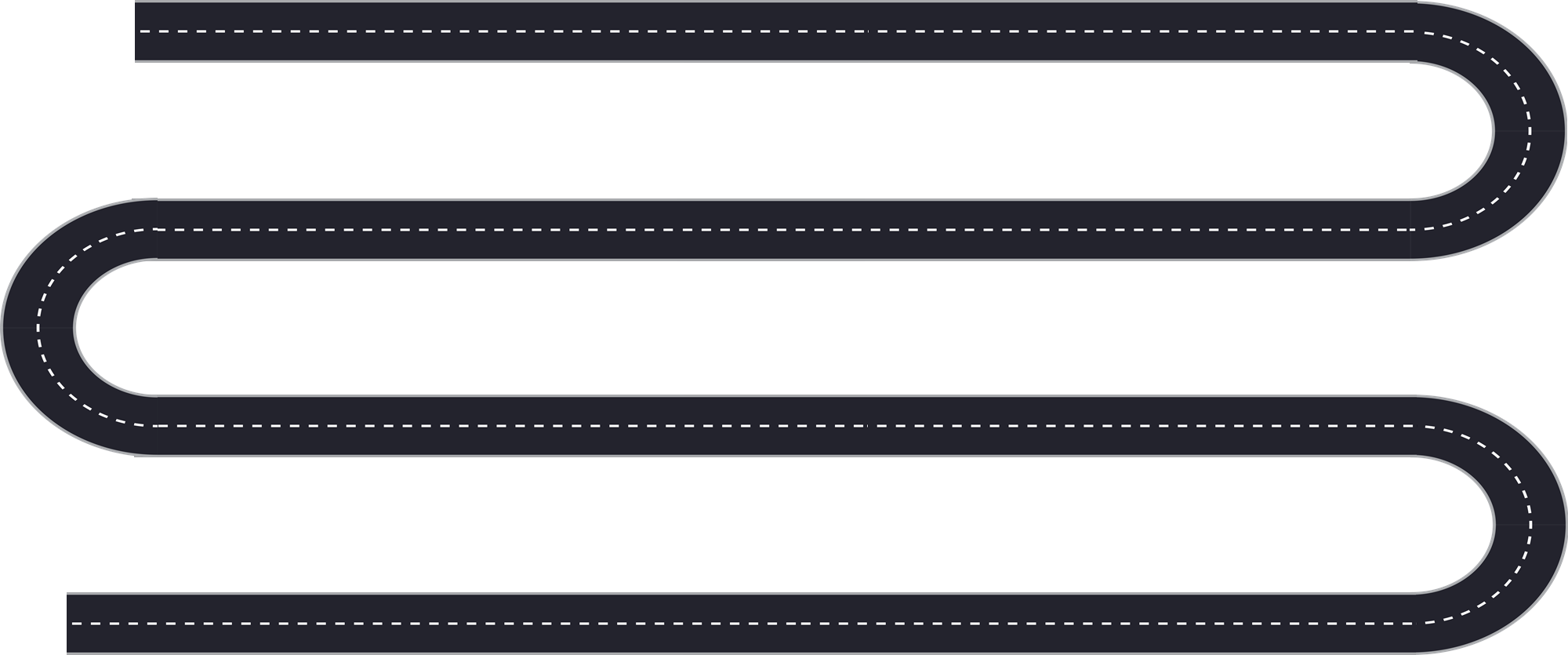 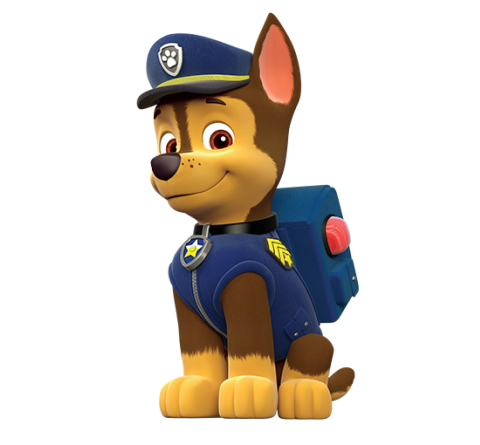 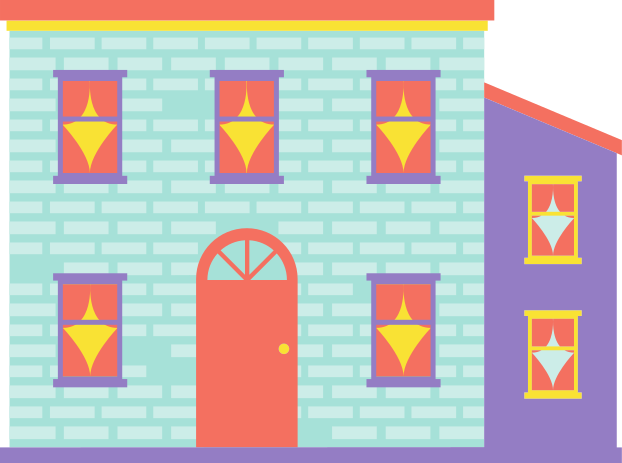 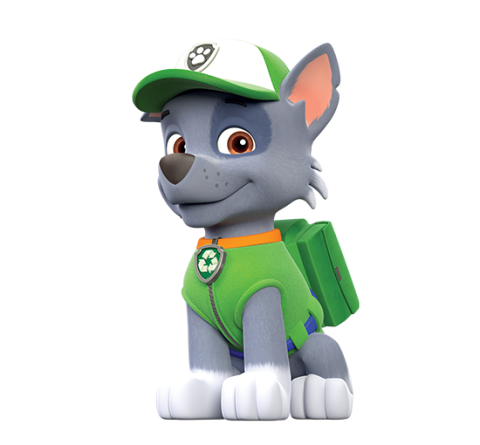 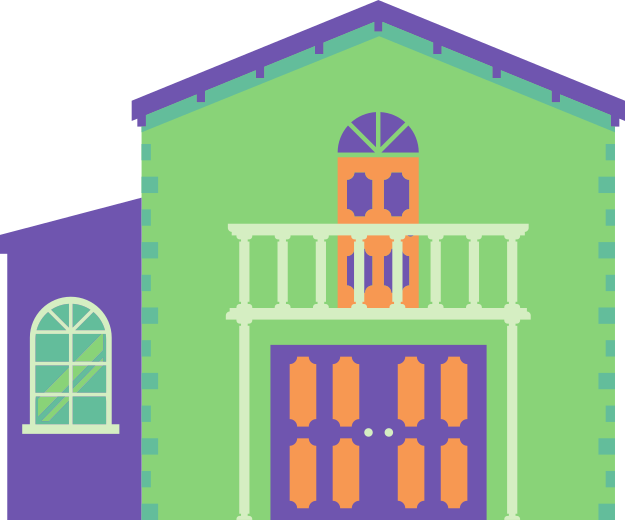 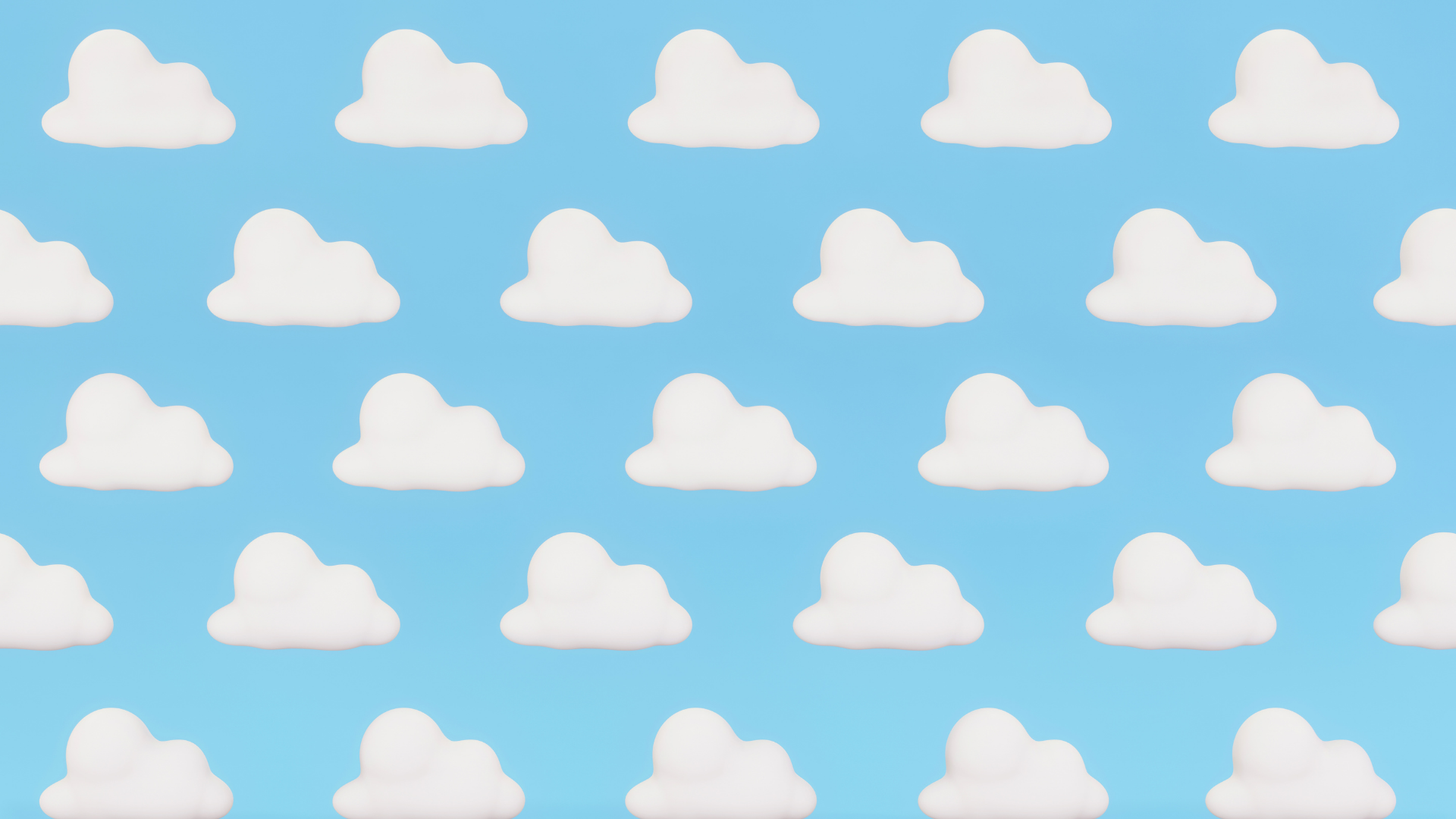 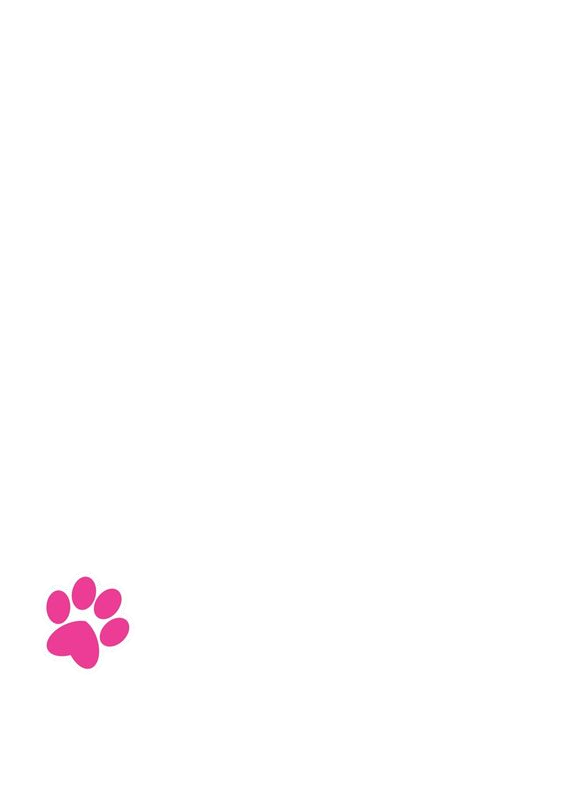 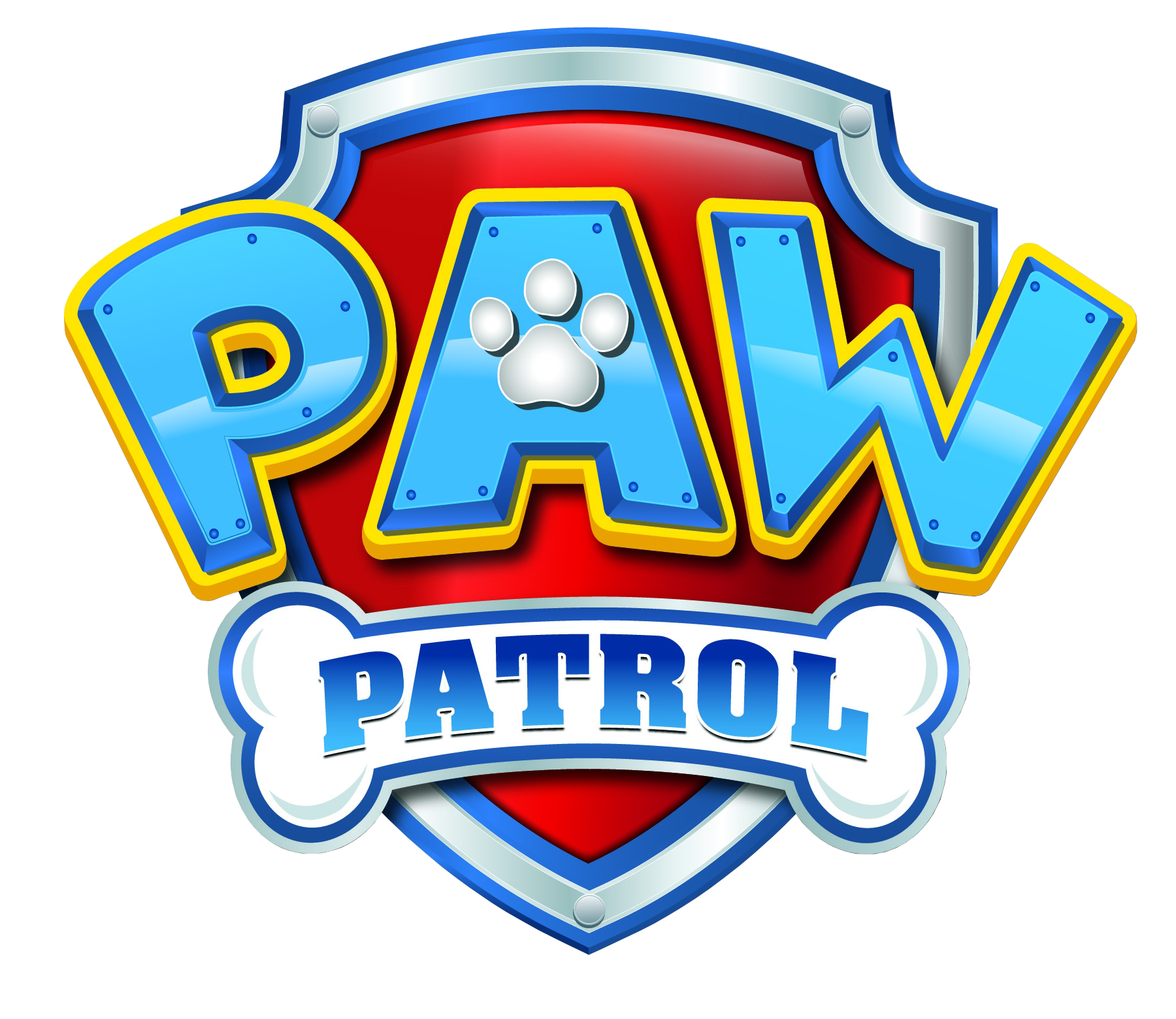 Một xe máy đi với vận tốc 30km/giờ. Người đó đi trong 2 giờ. Tính quãng đường người đó đi được?
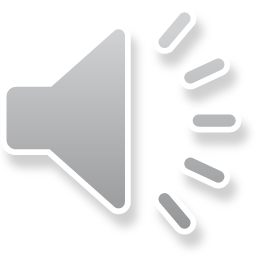 A. 40 km
B. 50 km
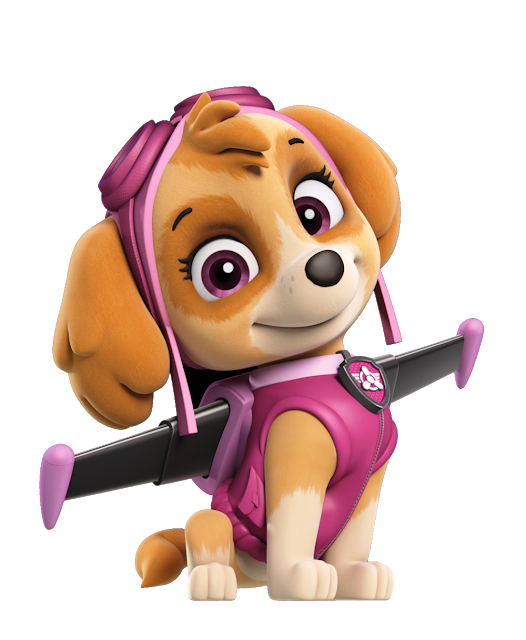 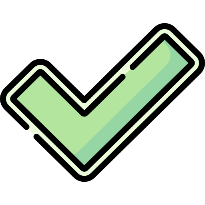 C. 60 km
D. 70 km
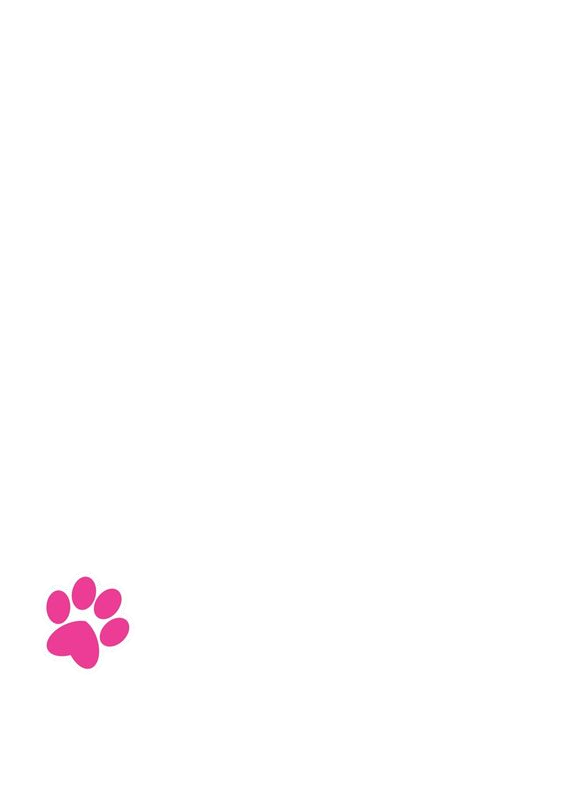 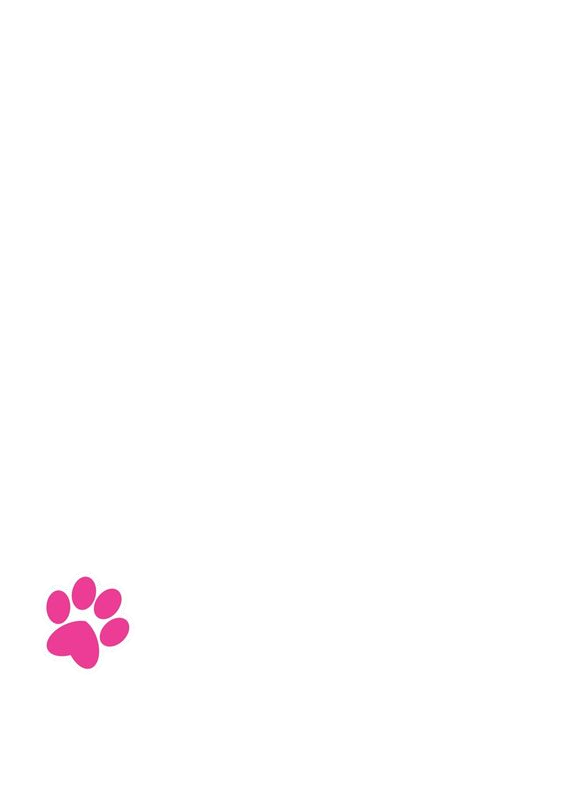 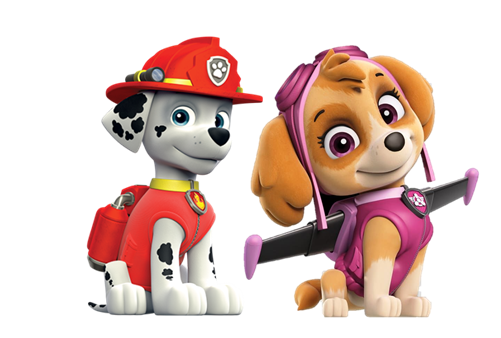 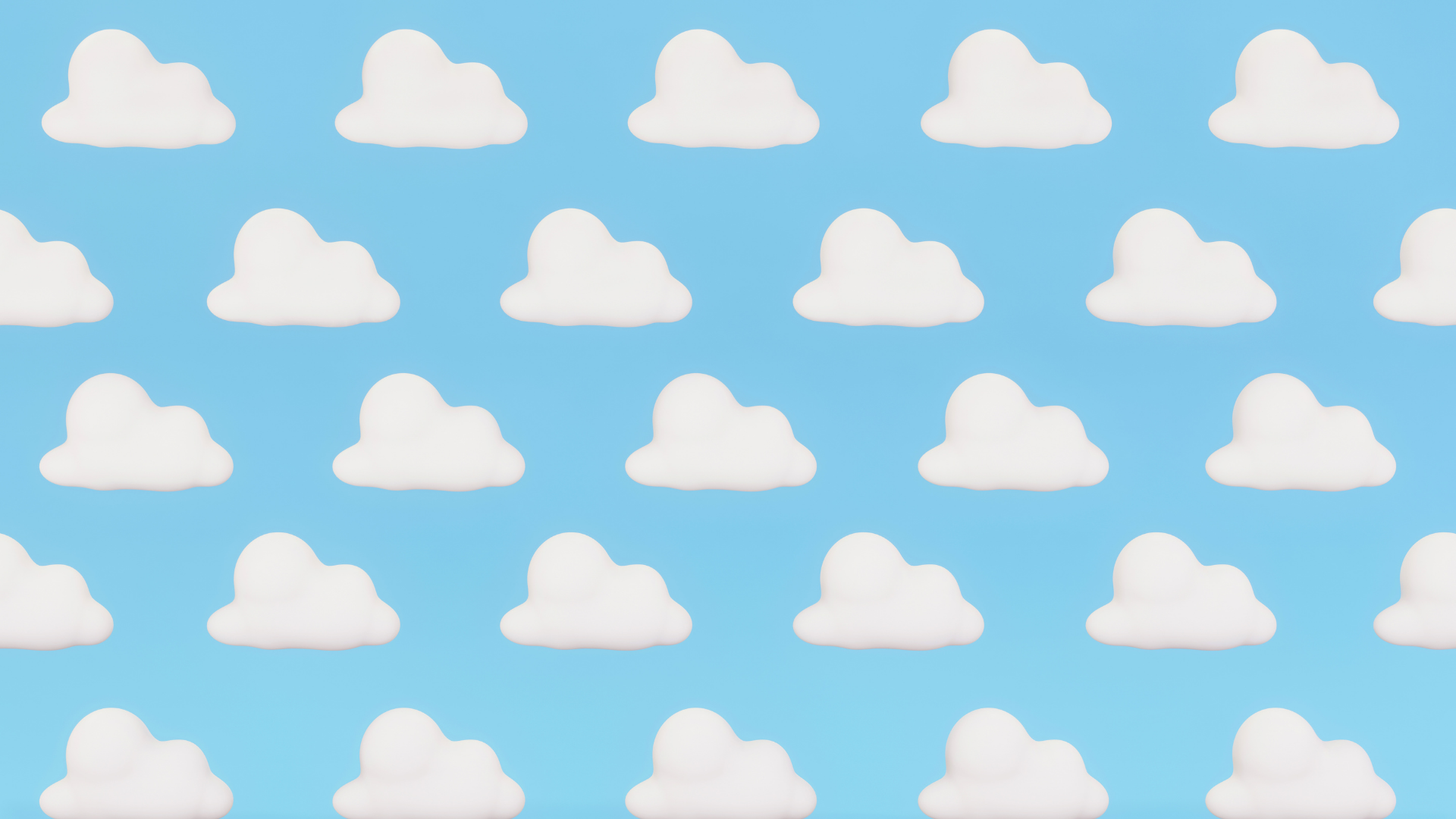 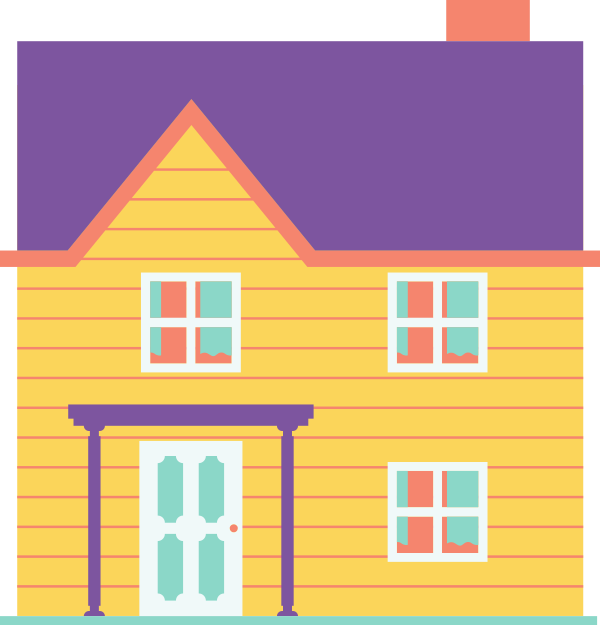 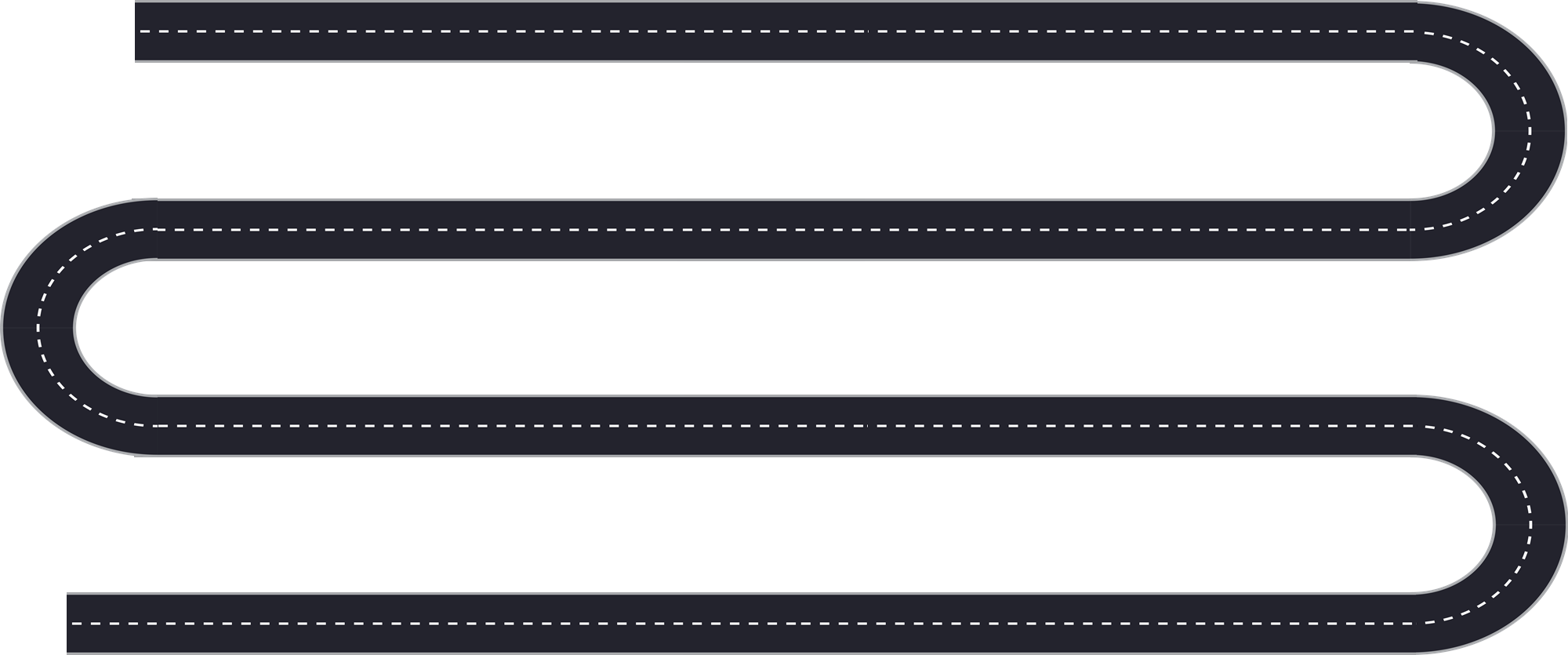 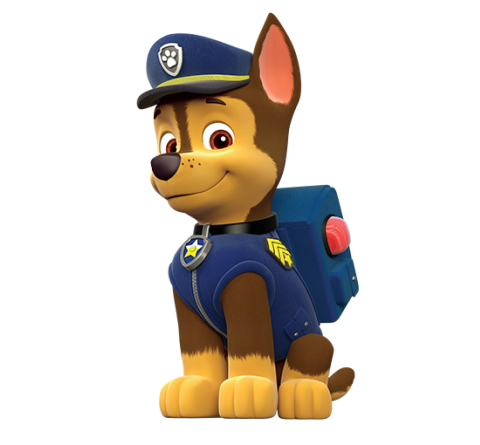 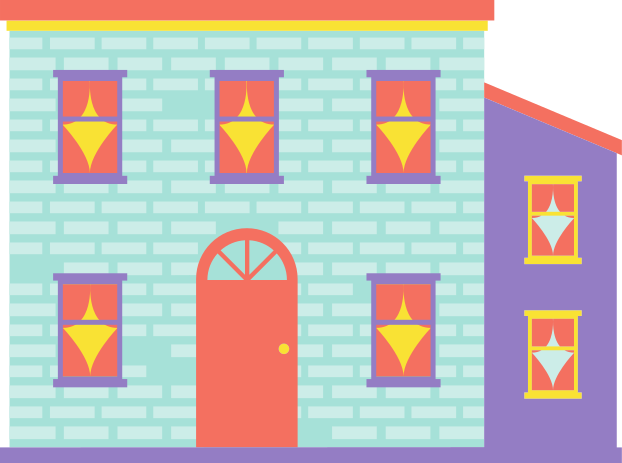 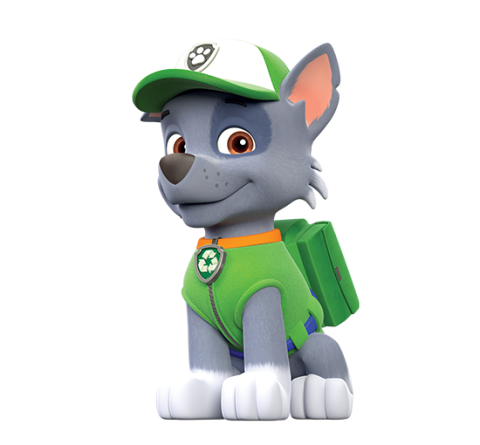 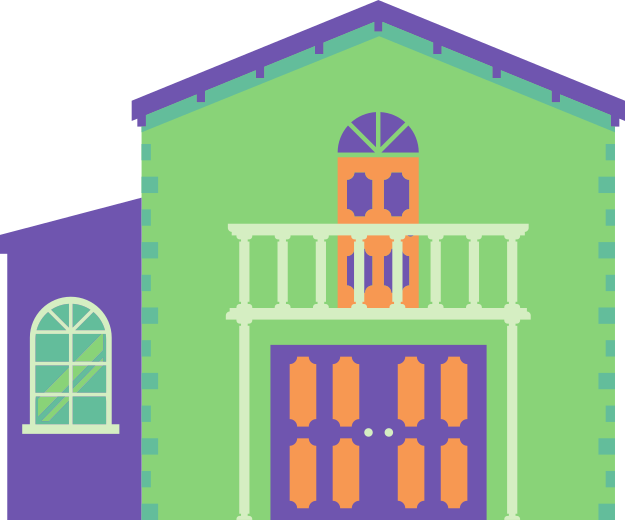 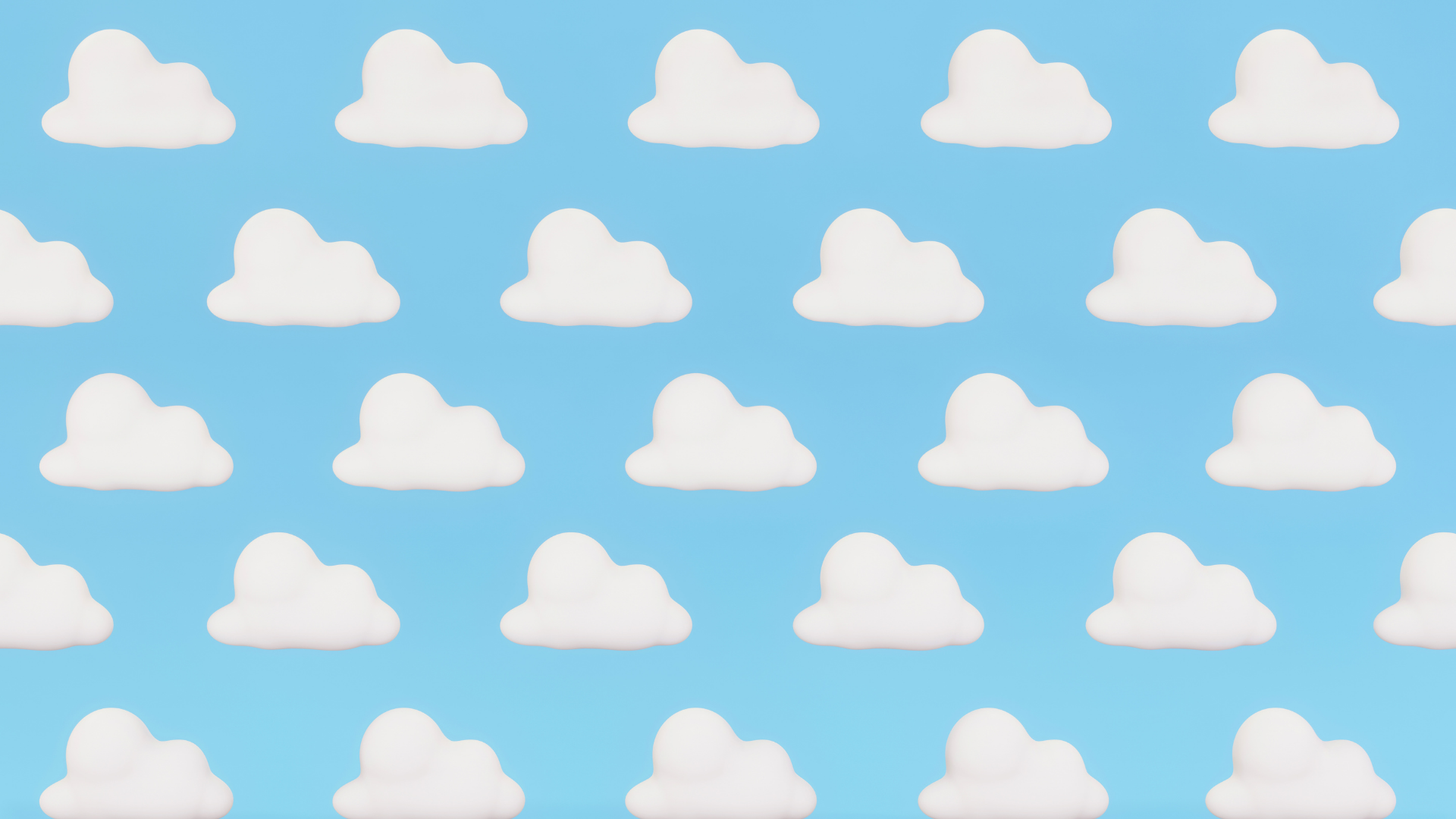 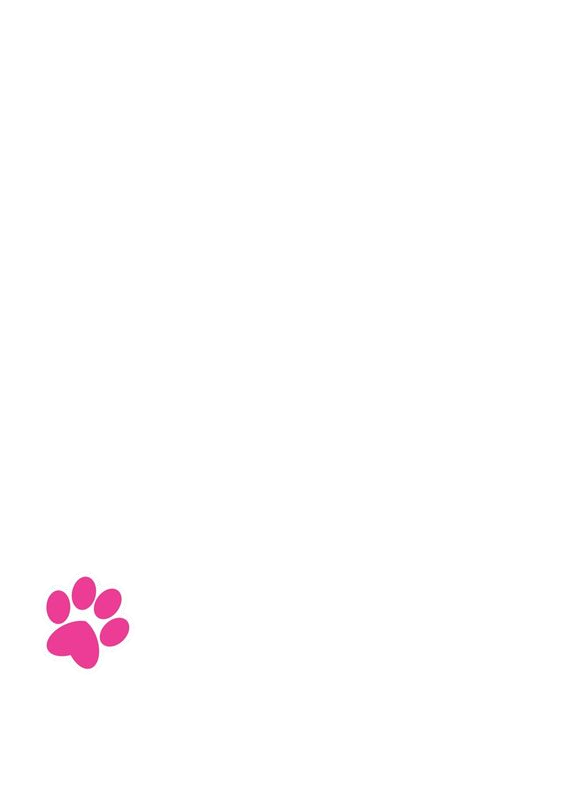 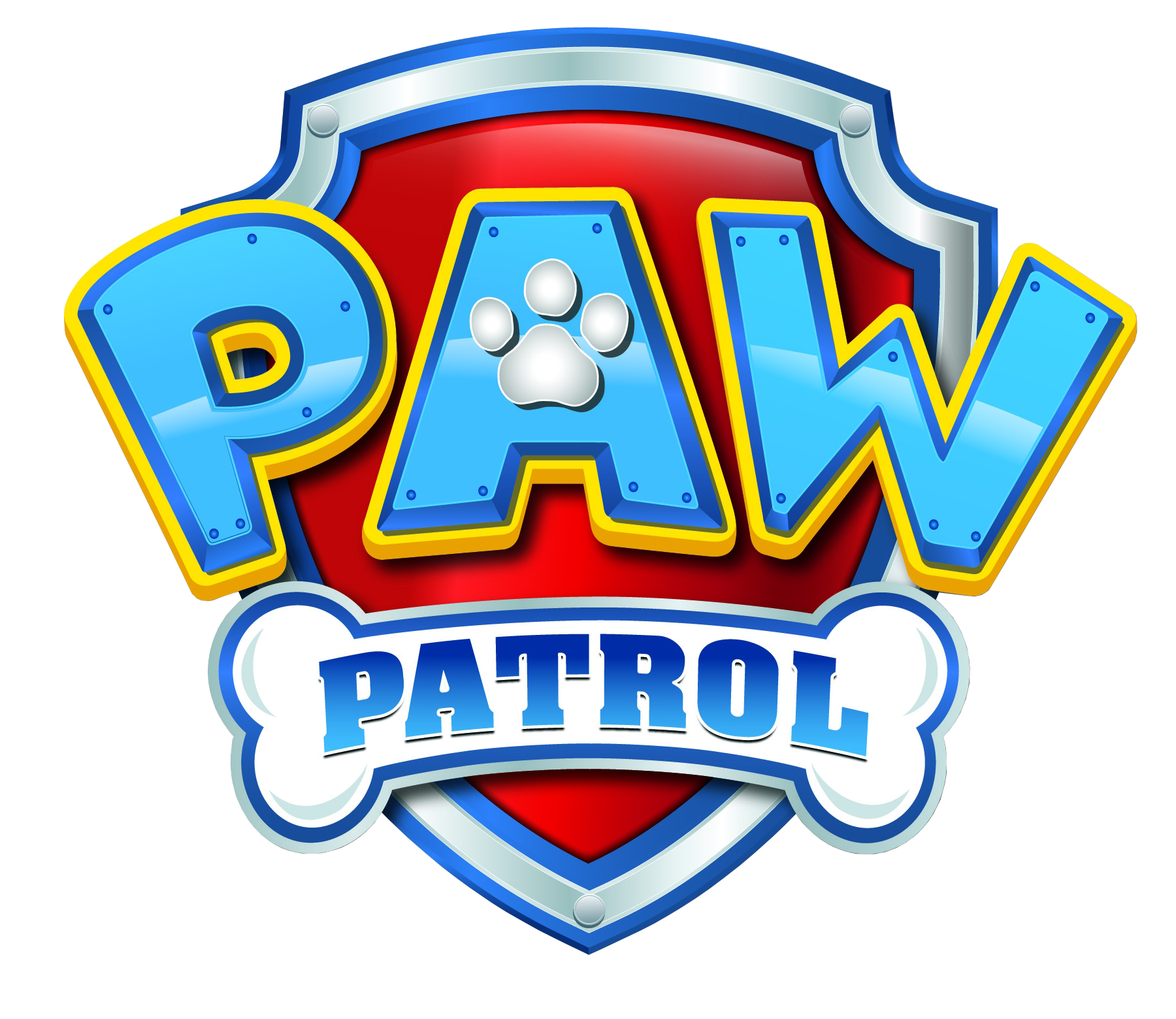 Một ô tô đi quãng đường dài 150km hết 3 giờ.
 Vận tốc xe ô tô đó là?
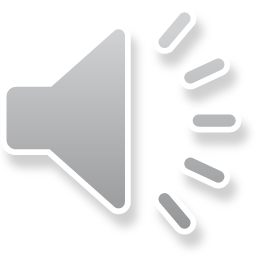 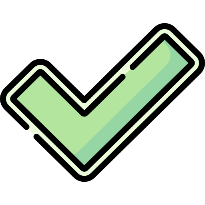 A. 60 km/giờ
B. 50 km/giờ
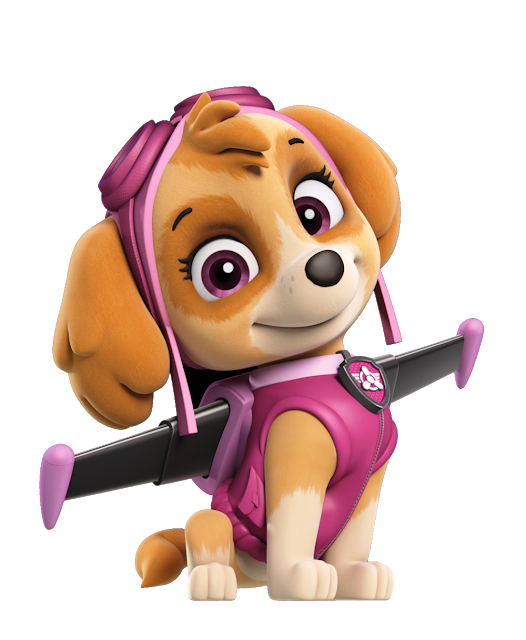 C. 40 km/giờ
D. 30 km/giờ
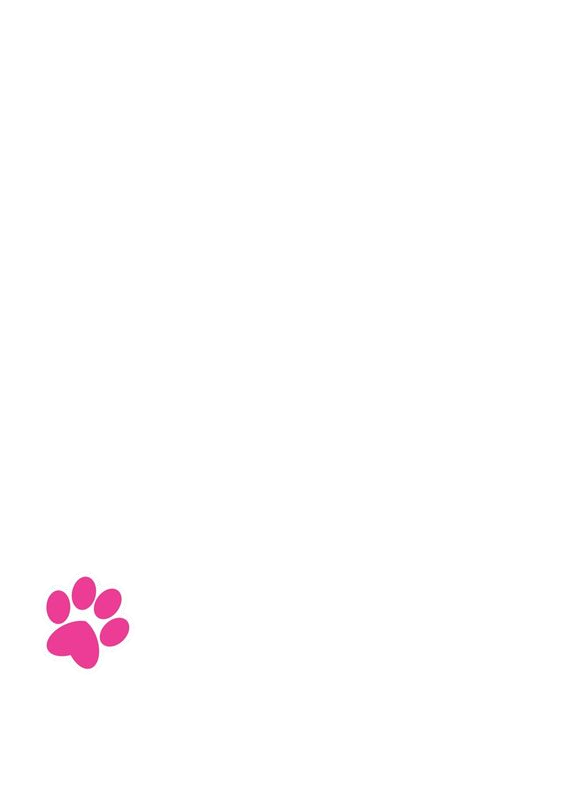 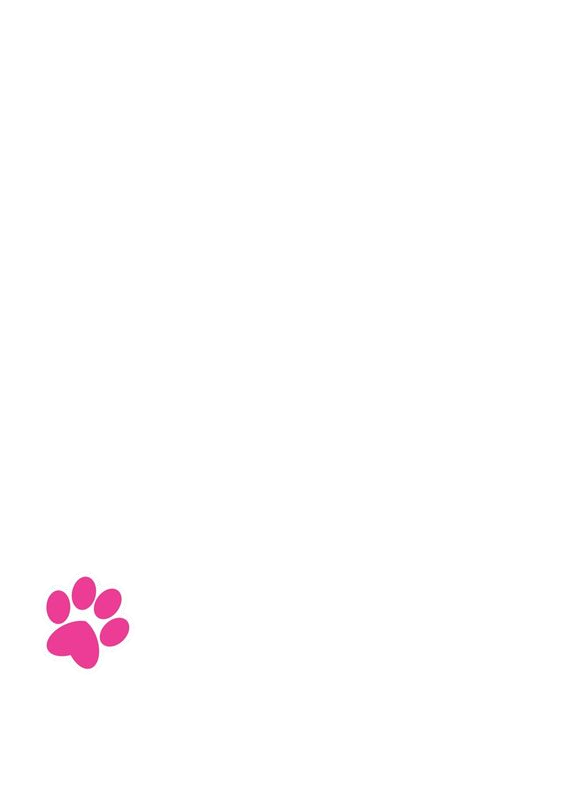 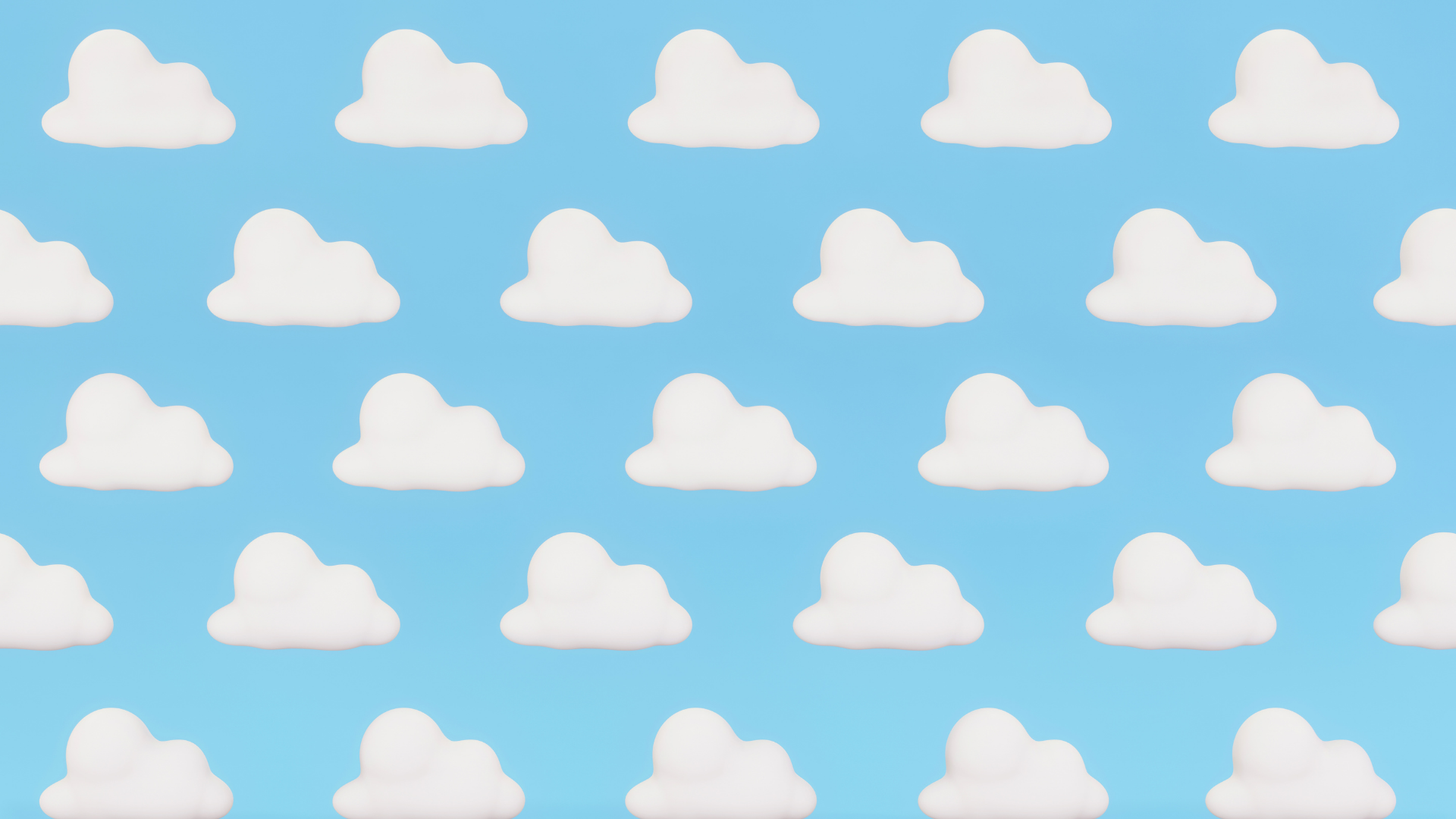 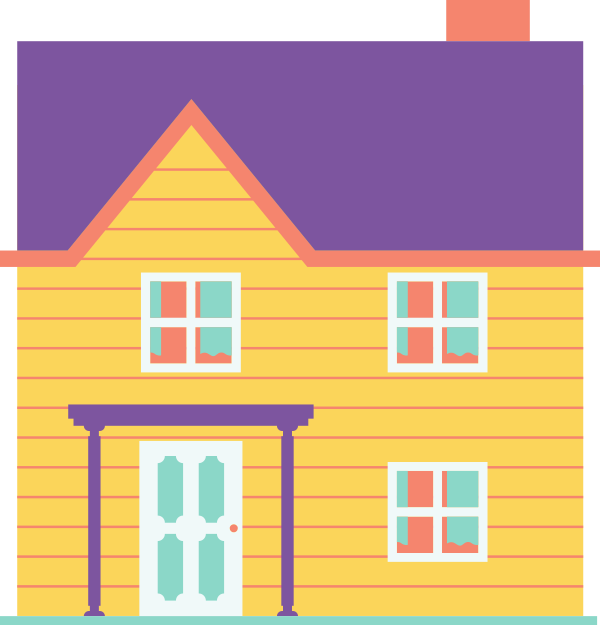 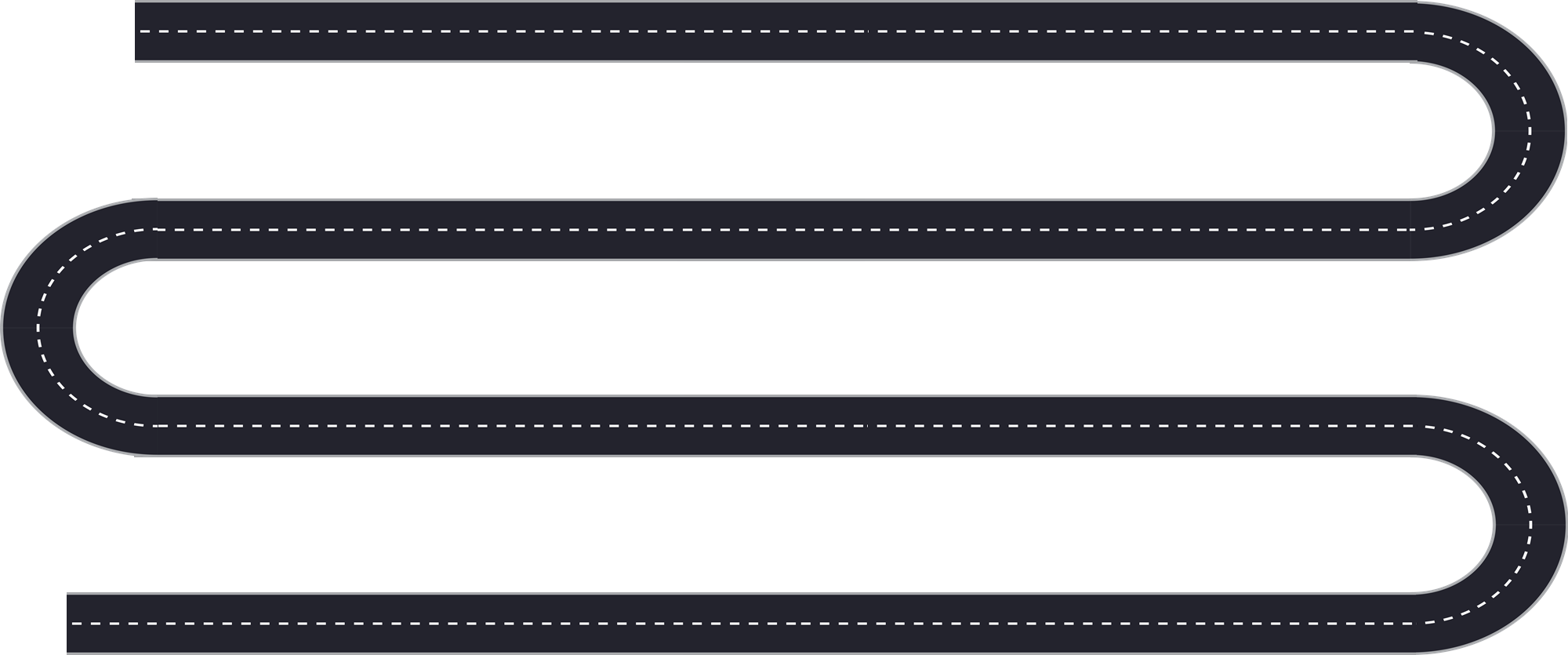 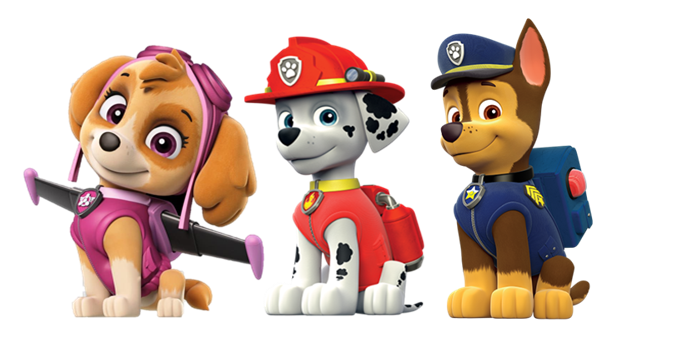 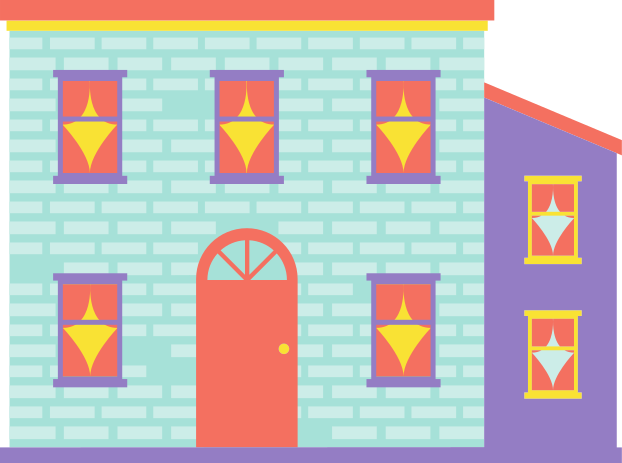 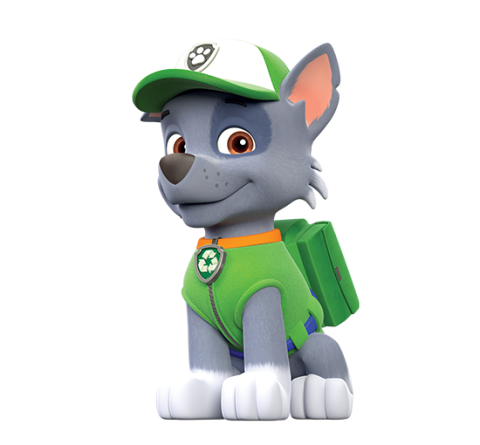 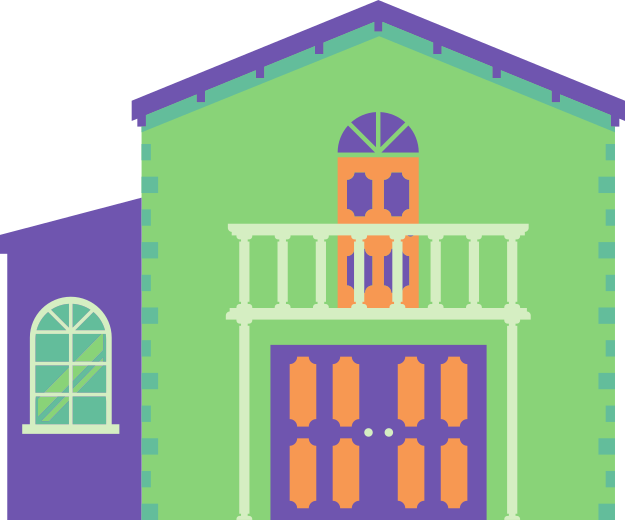 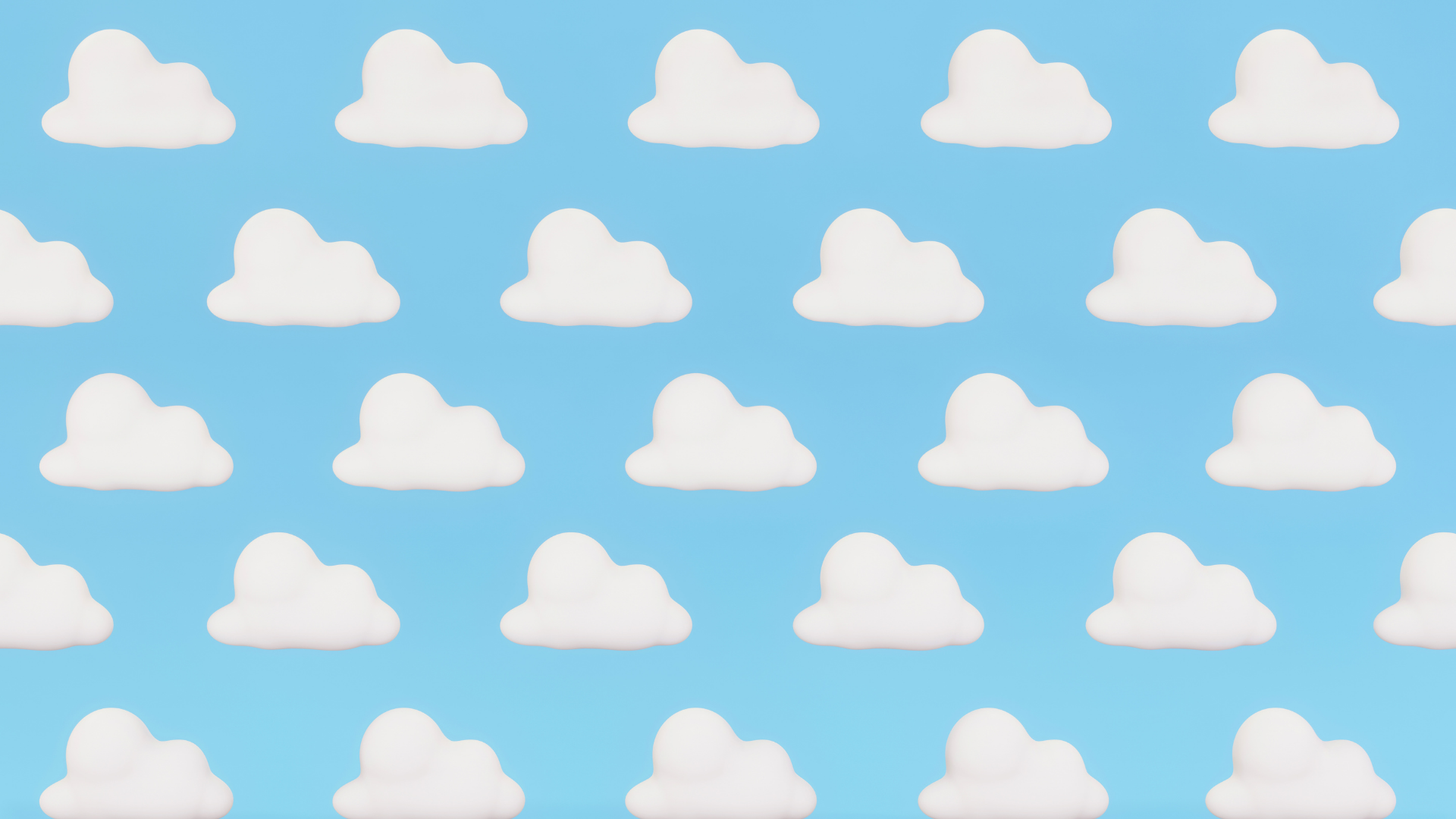 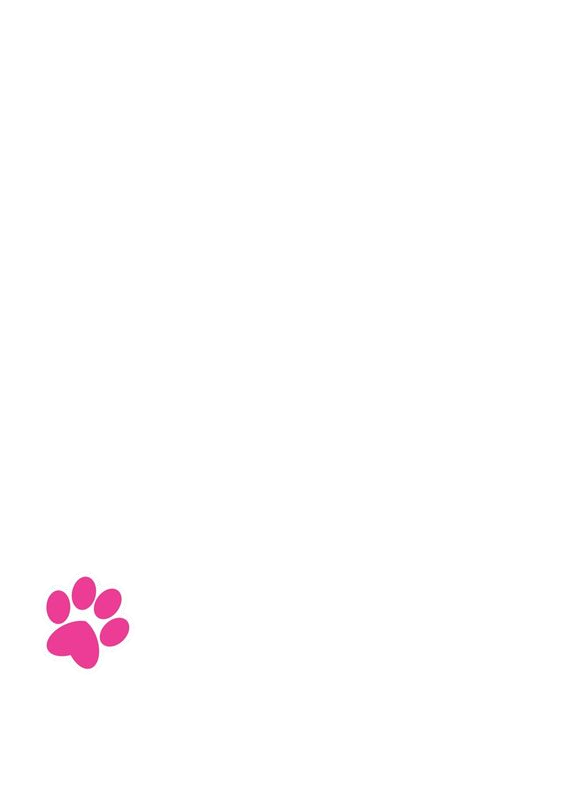 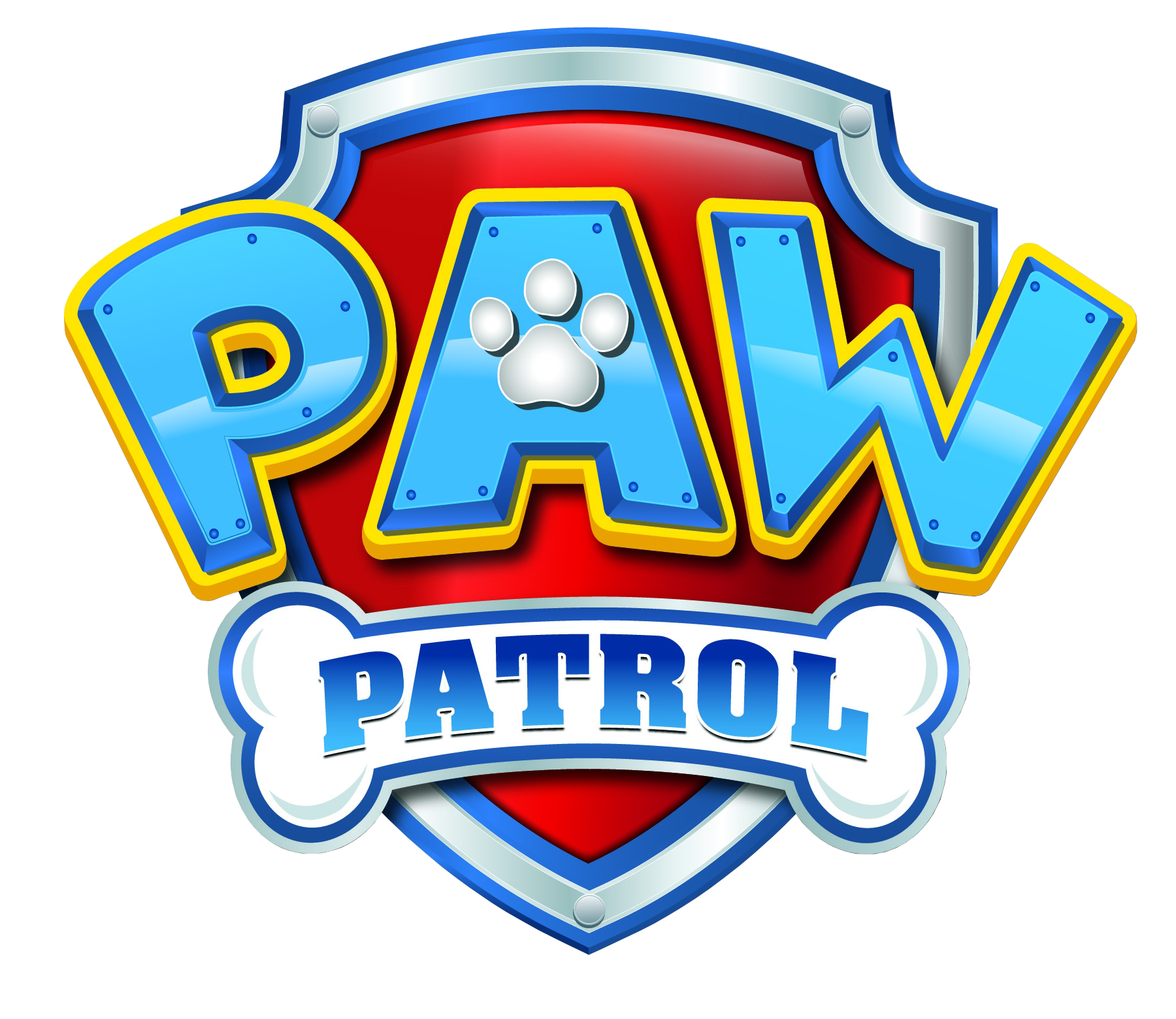 Một xe máy đi được quãng đường 200km hết 4 giờ. 
Vận tốc của người đi xe máy là:
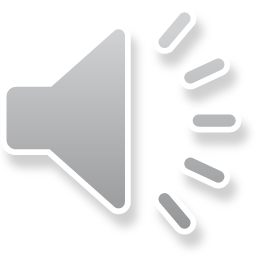 A. 30 km/giờ
B. 40 km/giờ
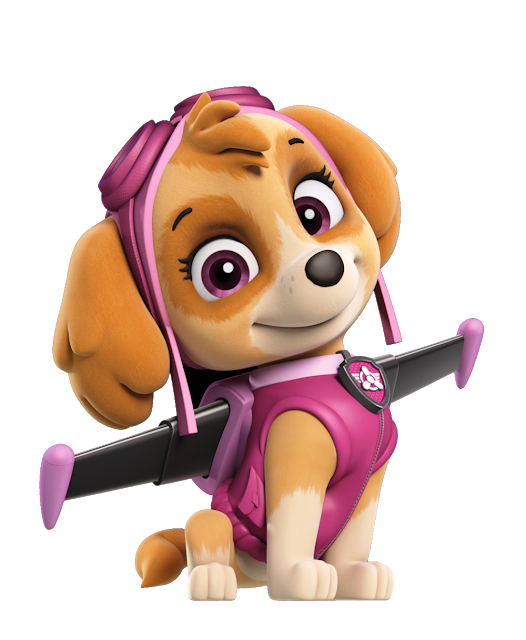 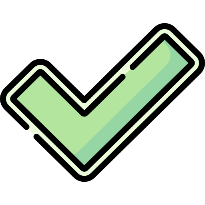 C. 50 km/giờ
D. 60 km/giờ
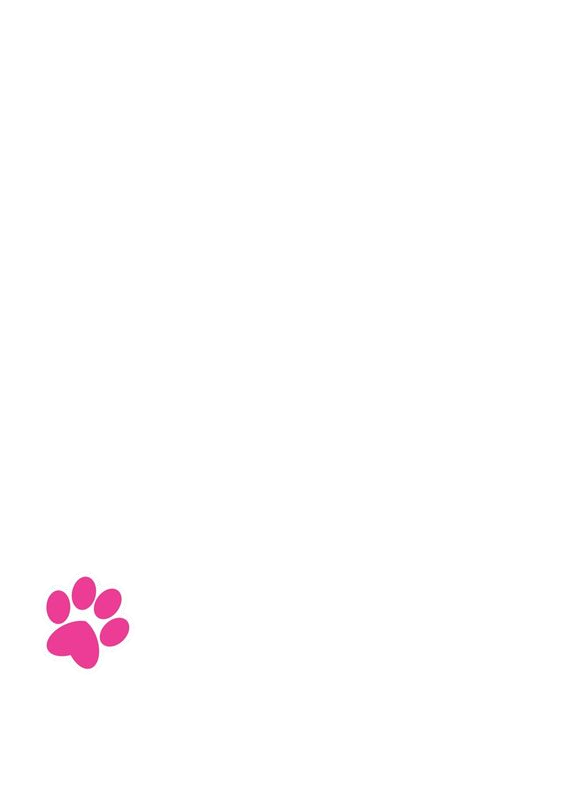 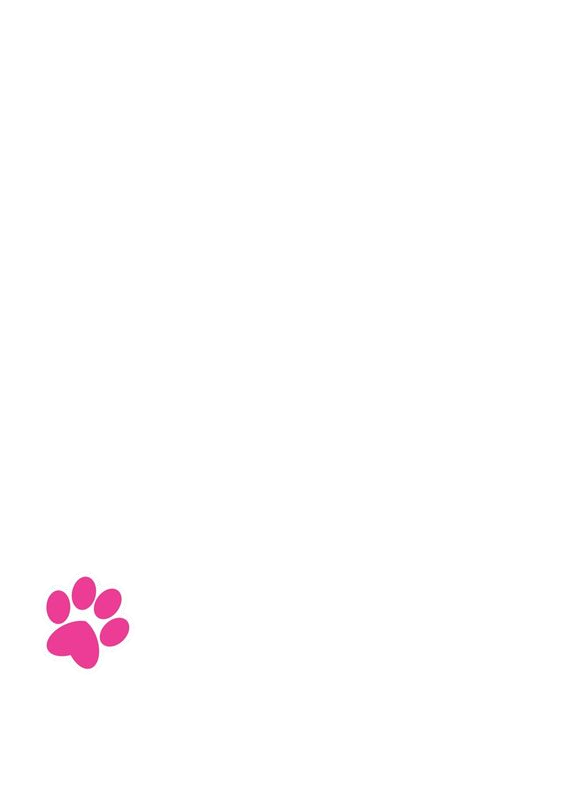